Welcome toSchool of RiskX @Chulalongkorn Universityriskx.teachable.com
คุยกันวันนี้
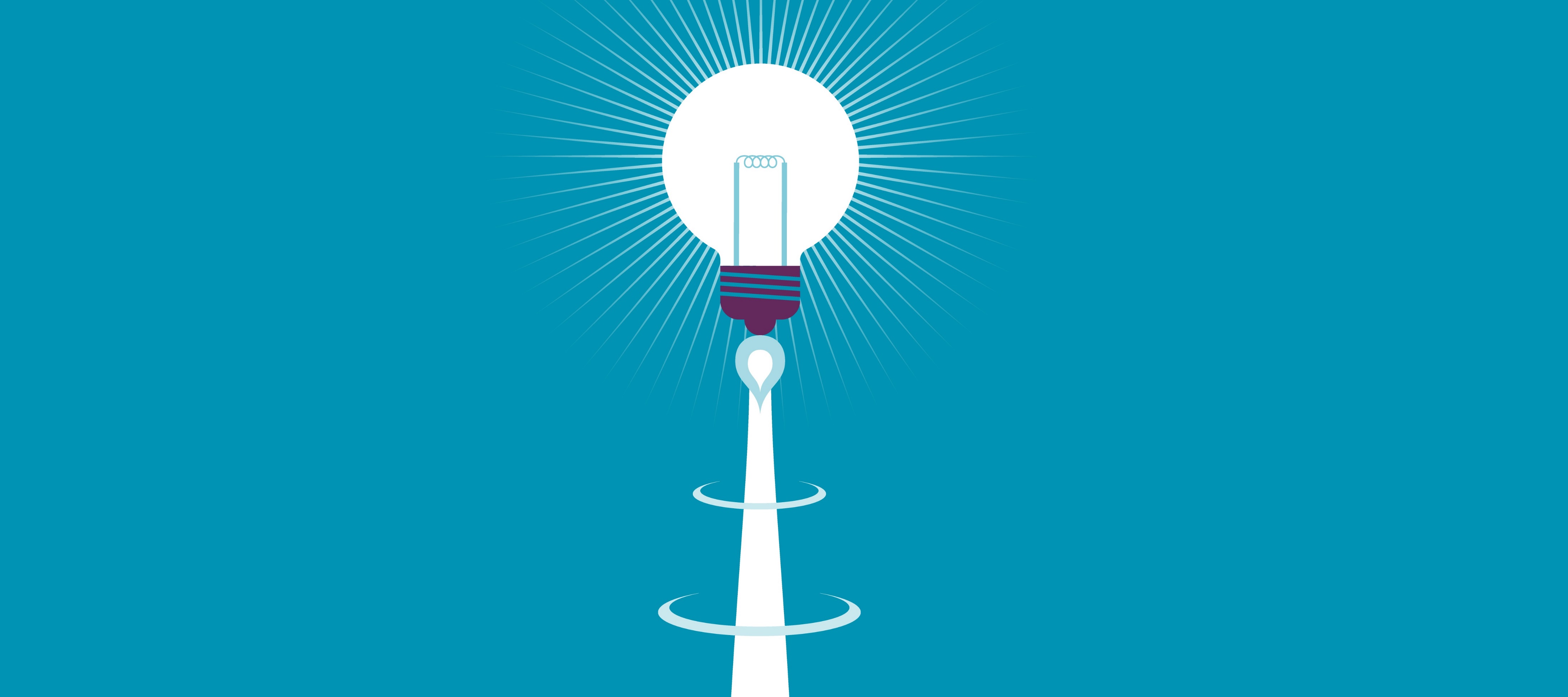 สร้างแผนธุรกิจให้ง่ายด้วย Business Model Canvas
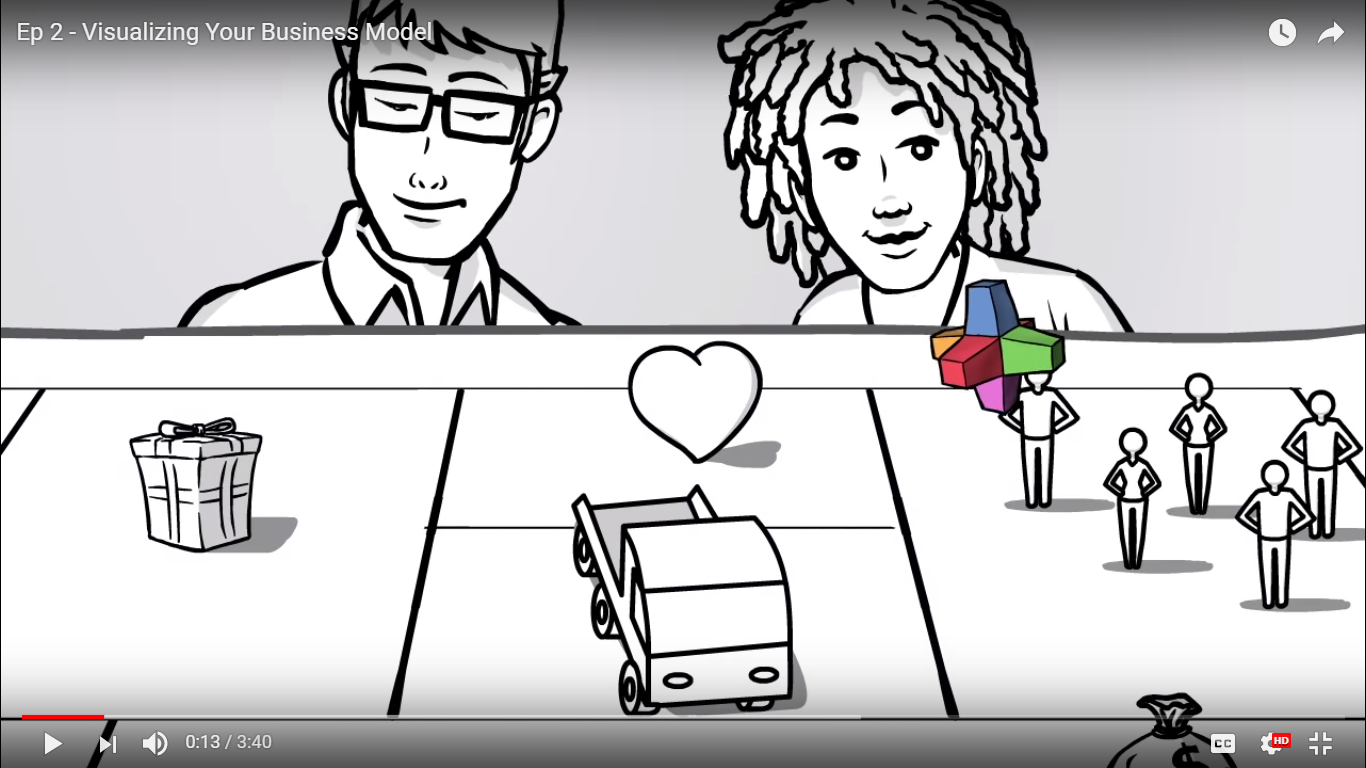 Download ได้ที่นี่เลย
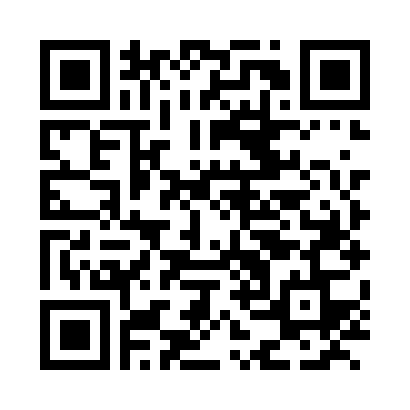 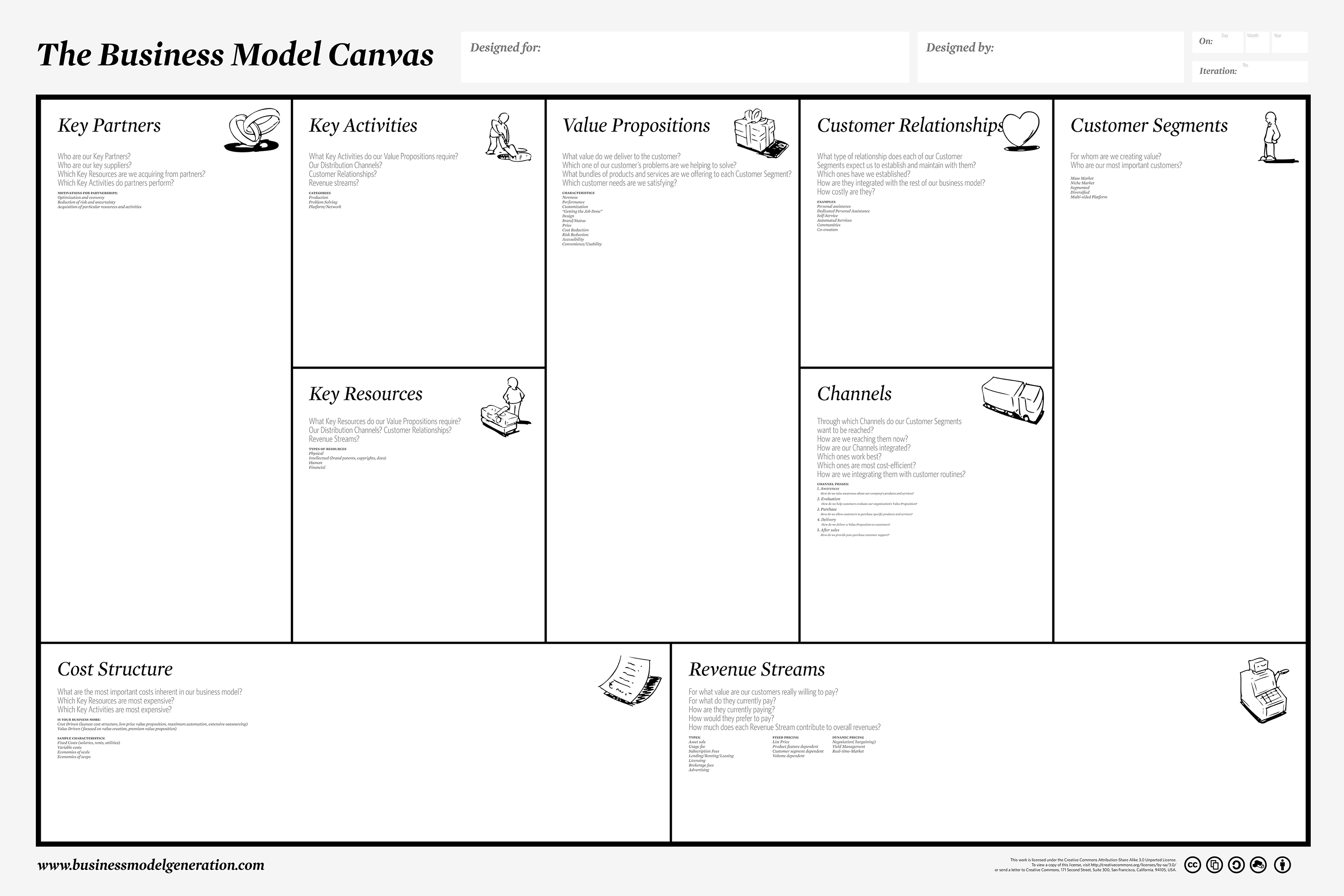 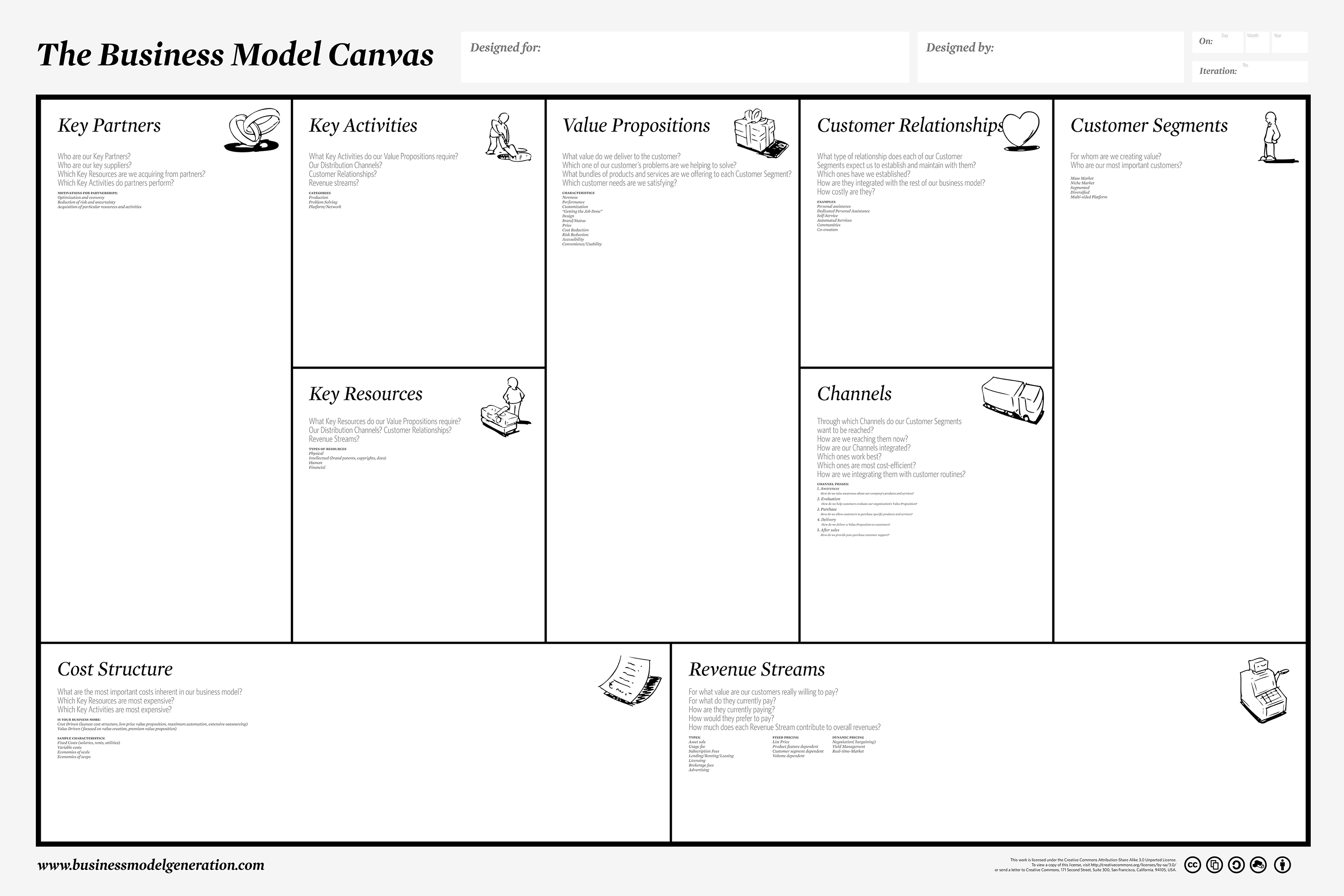 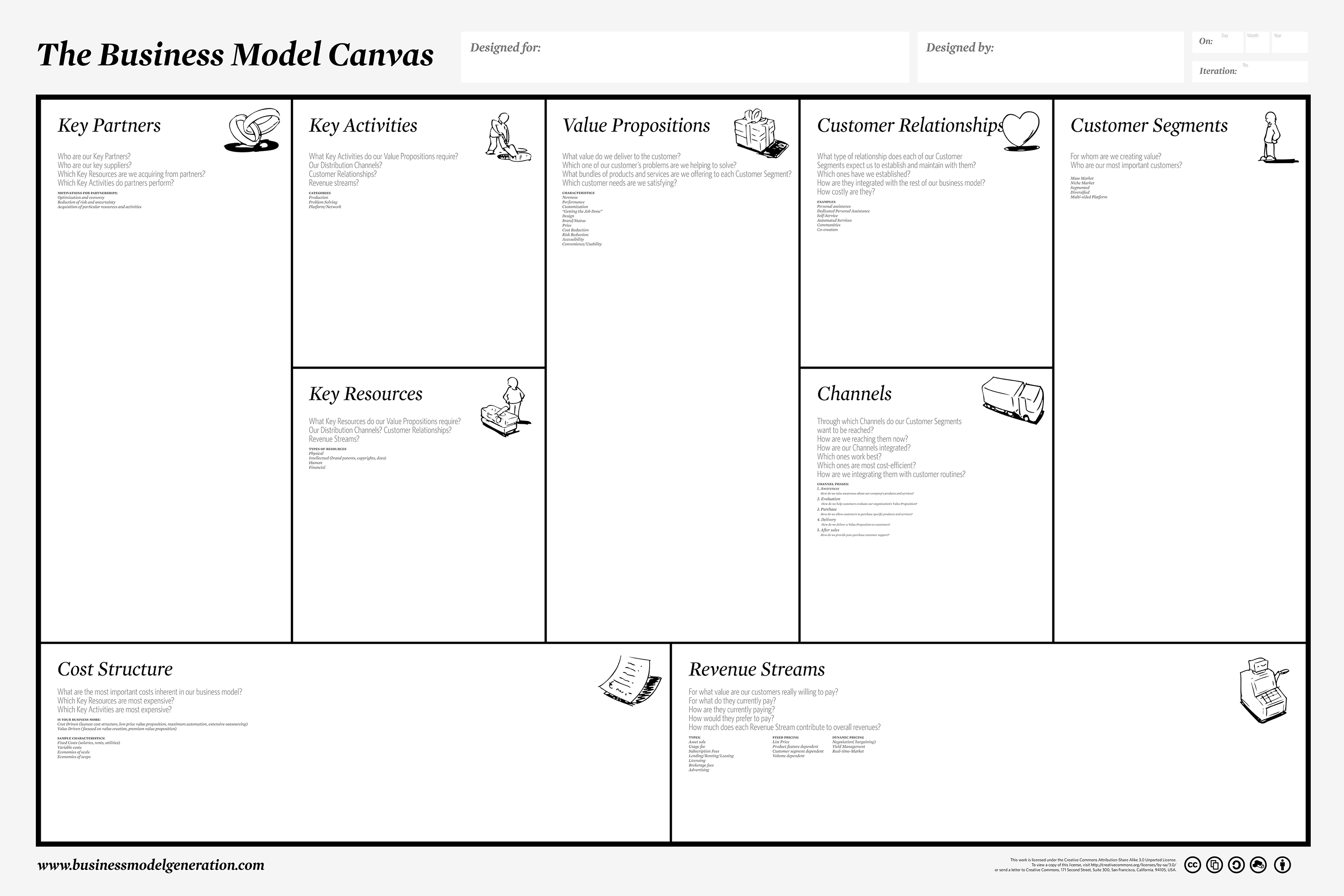 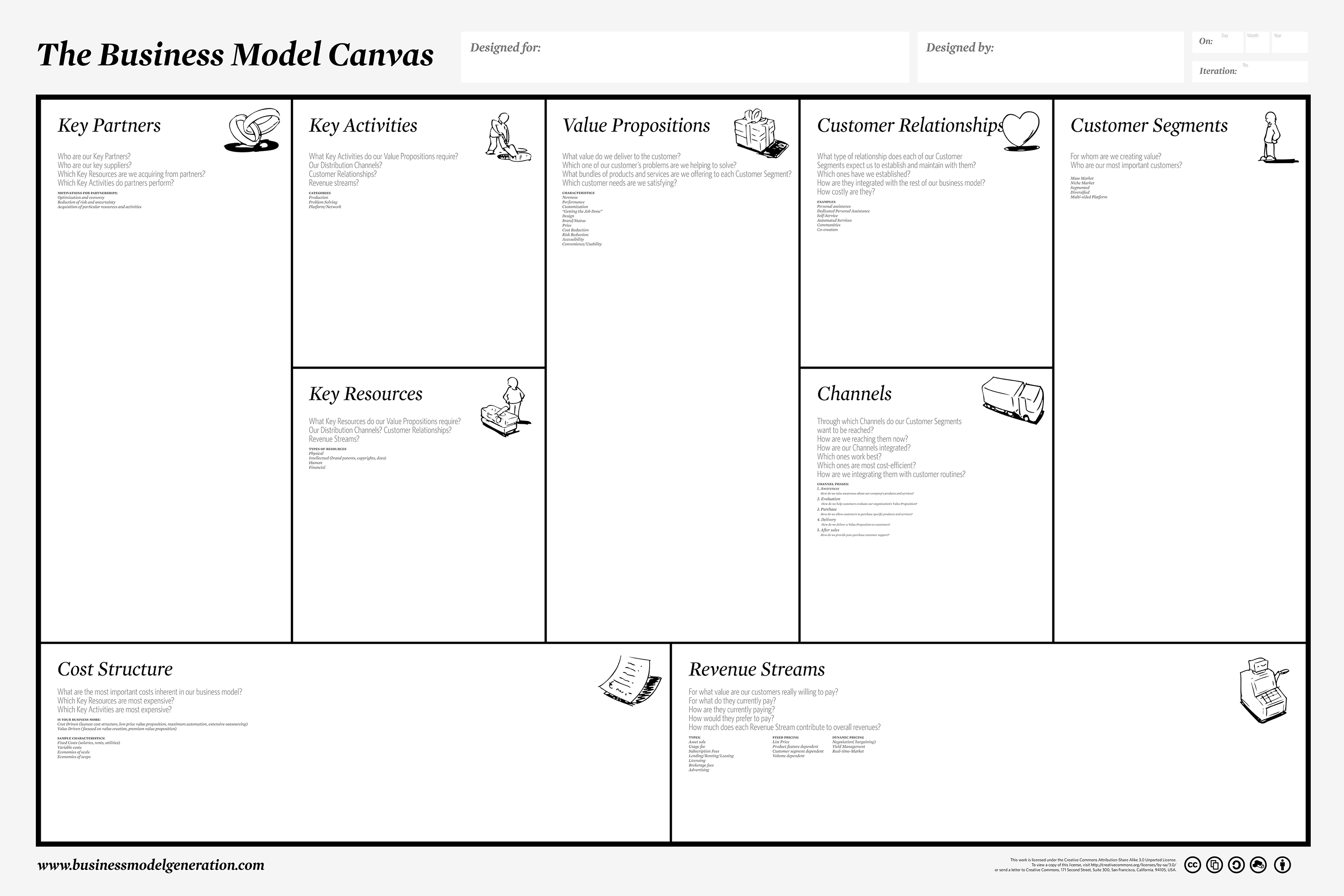 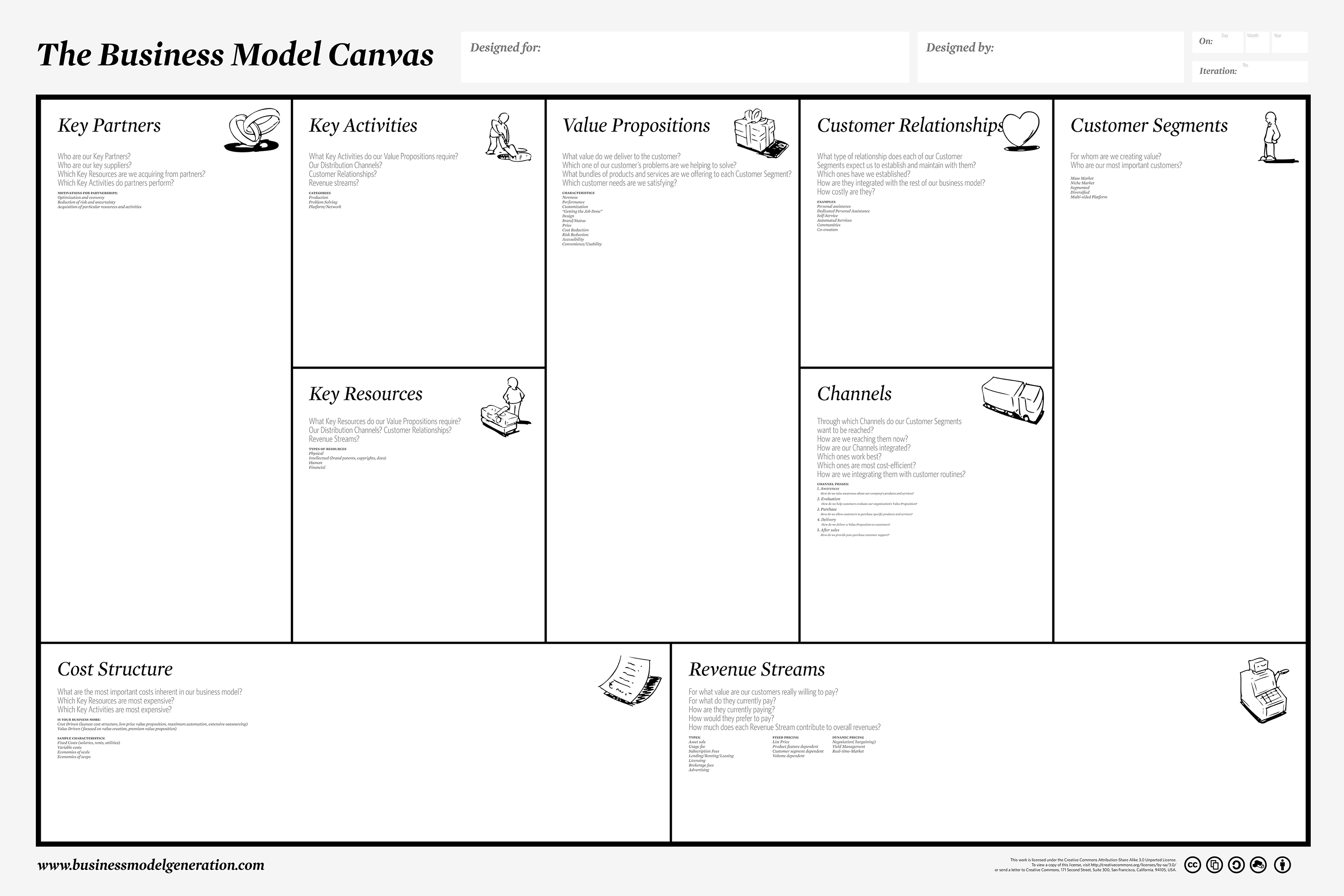 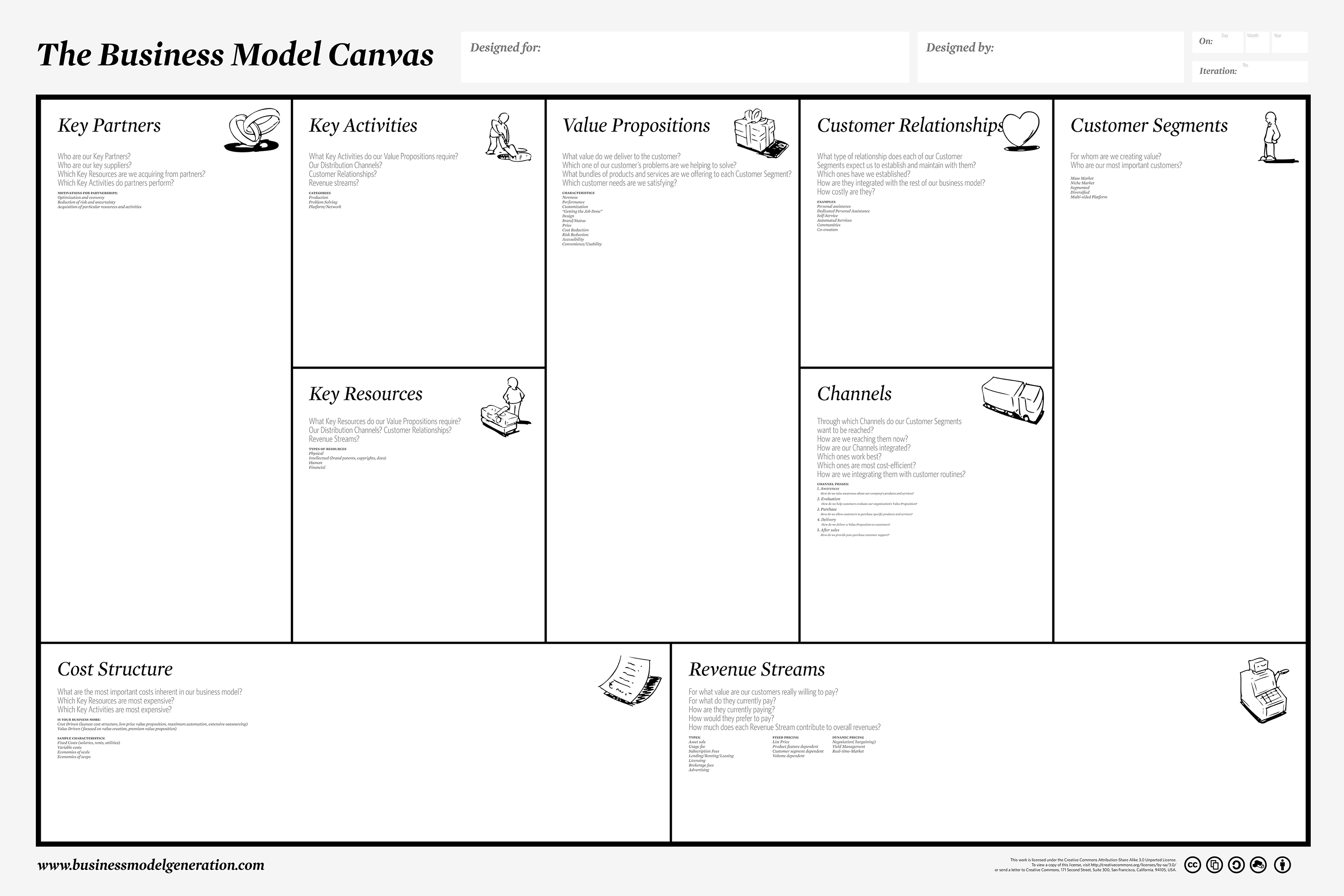 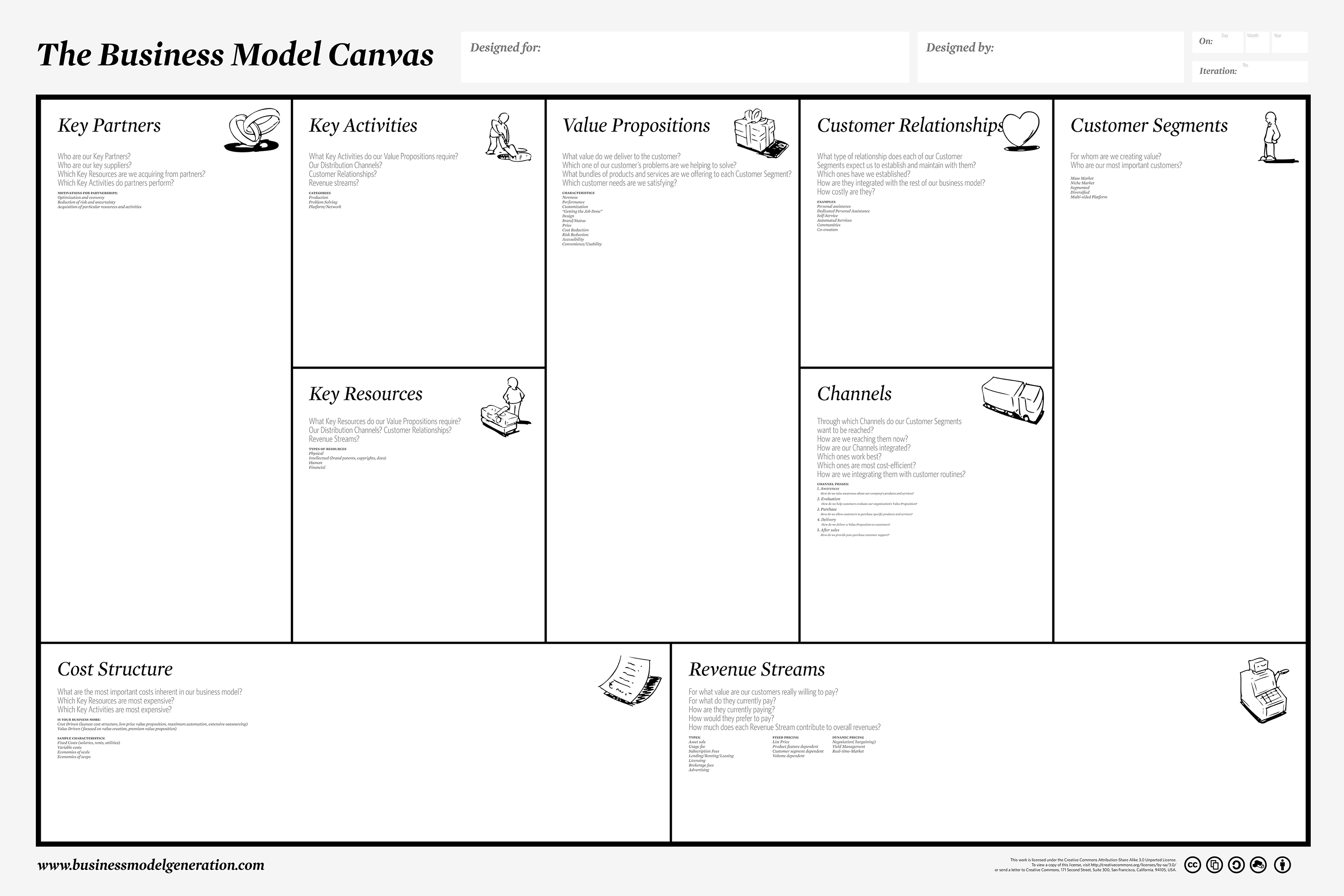 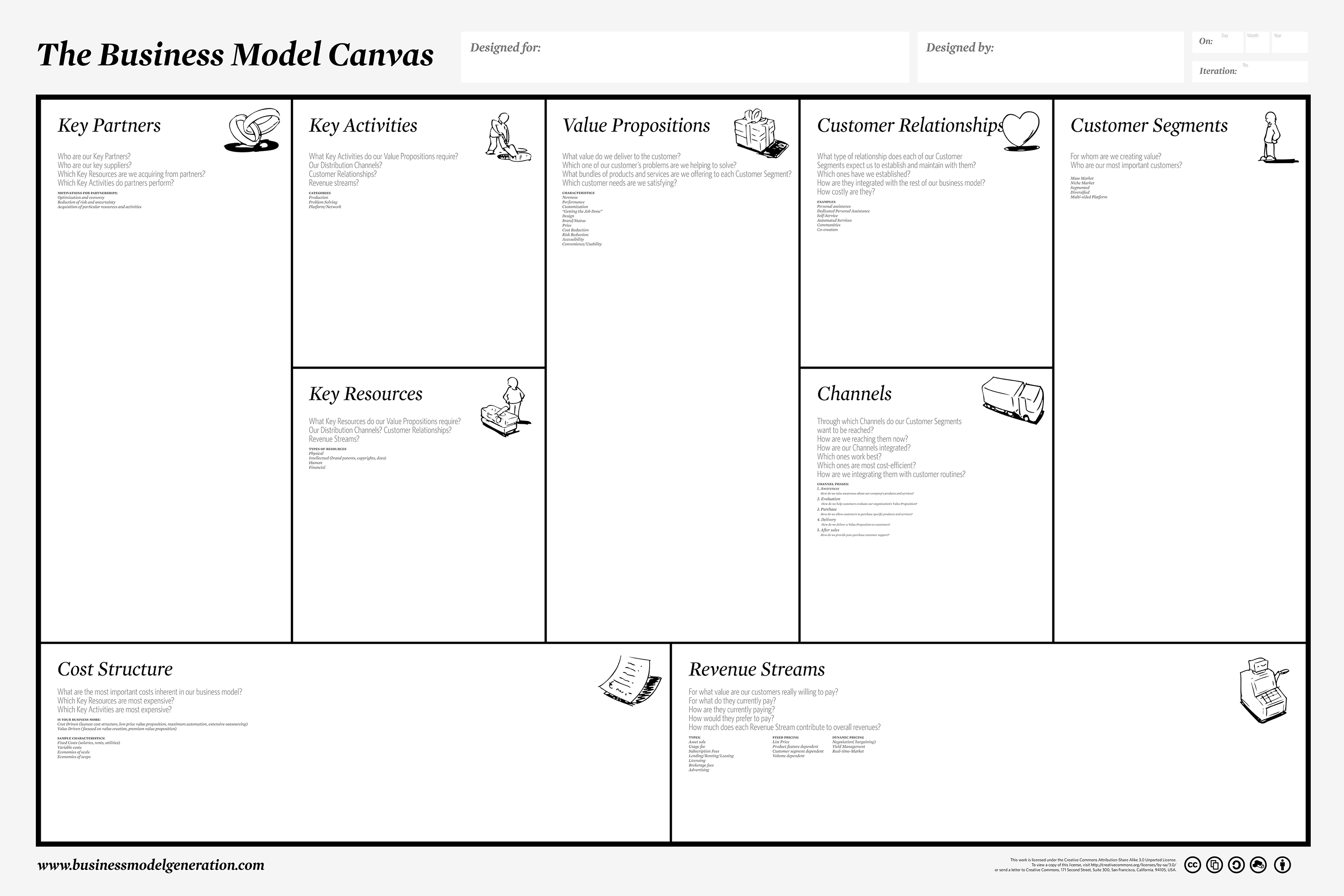 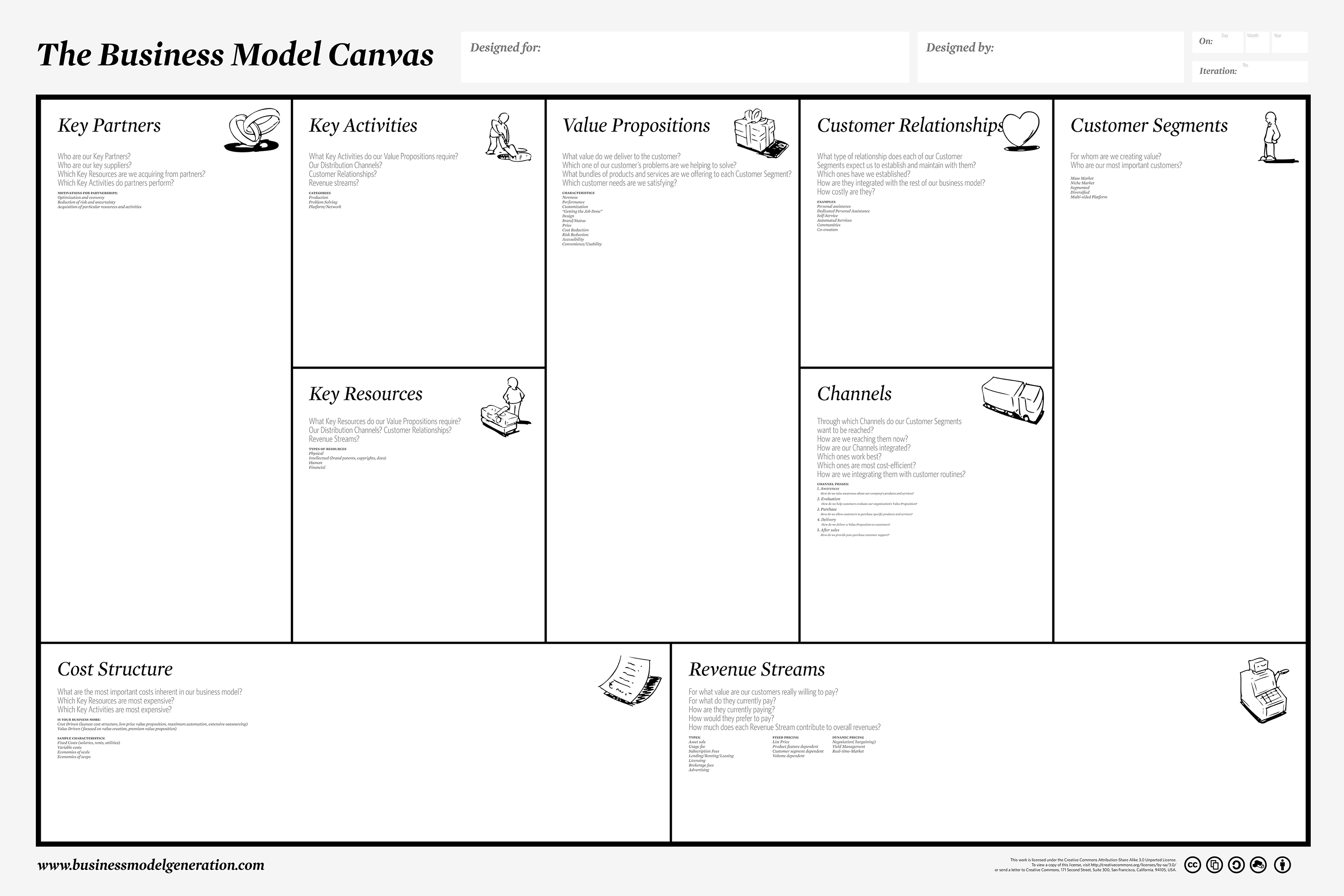 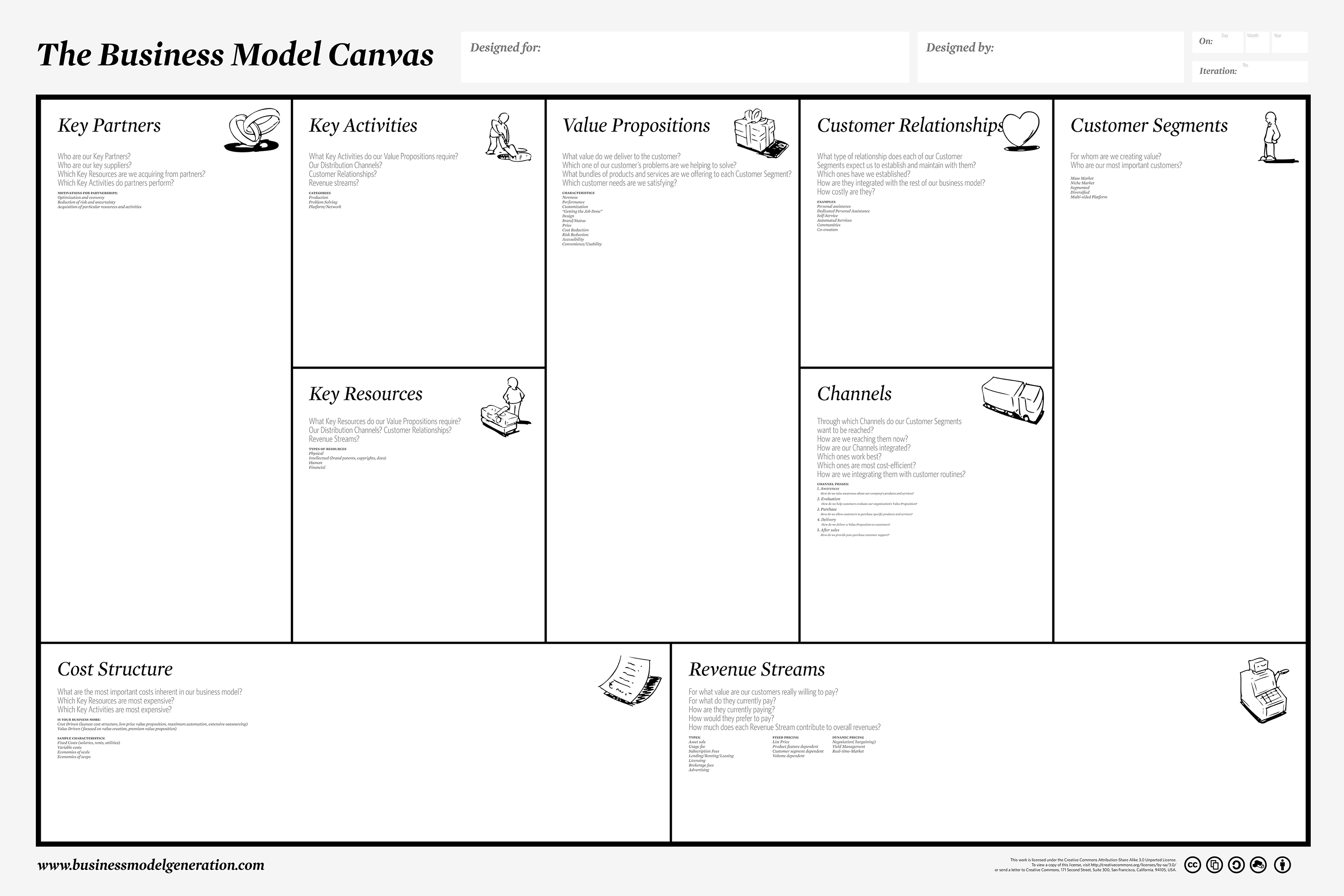 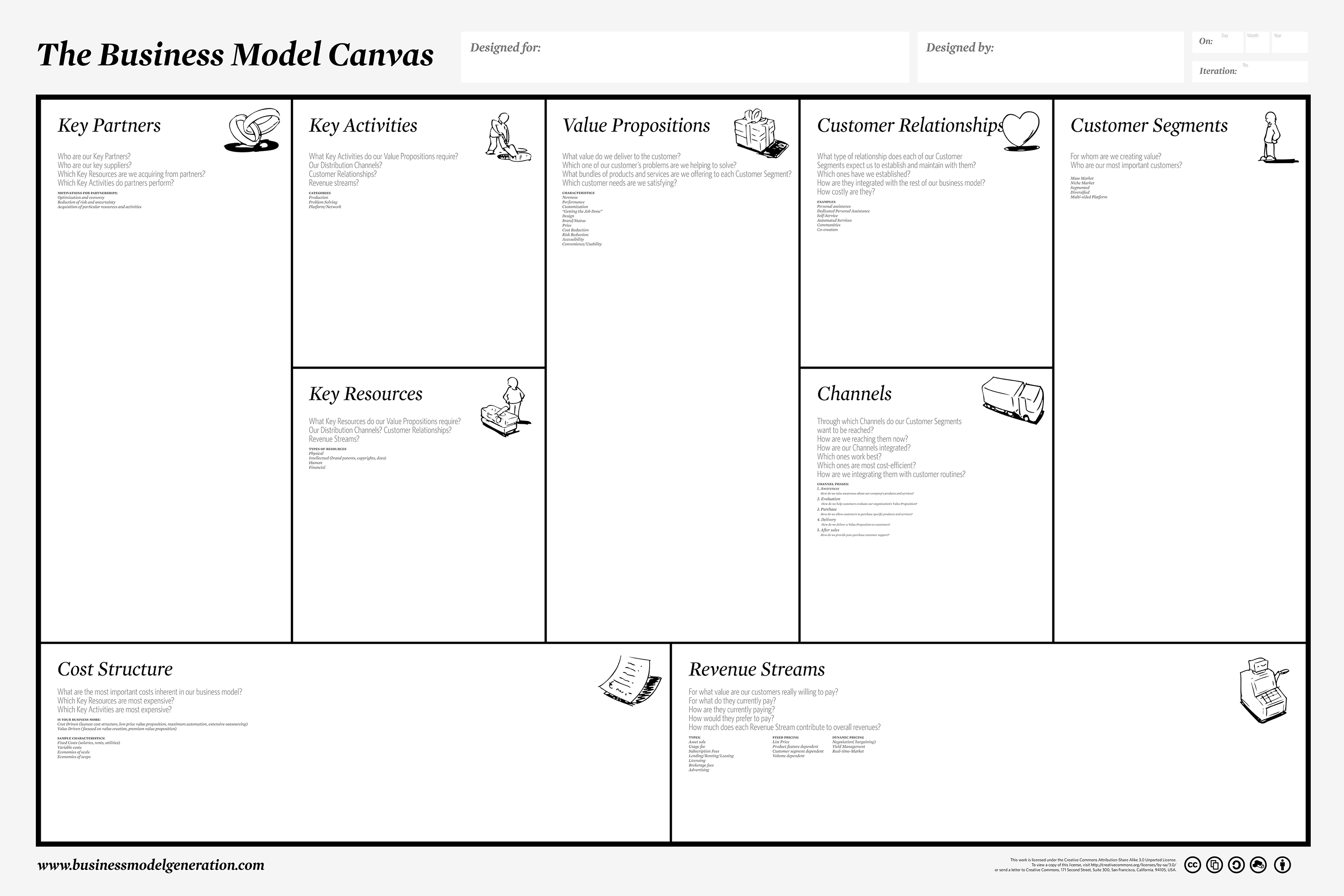 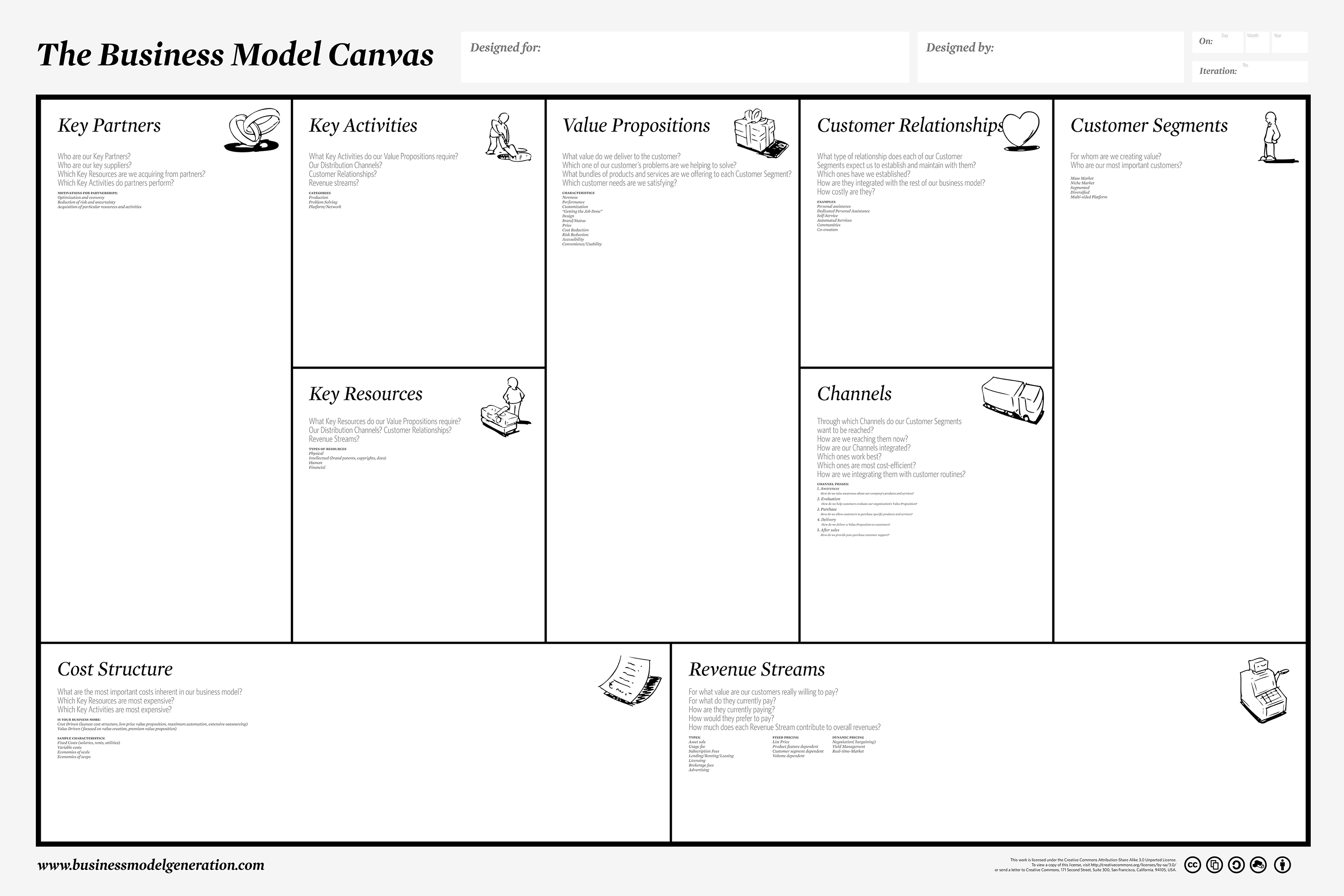 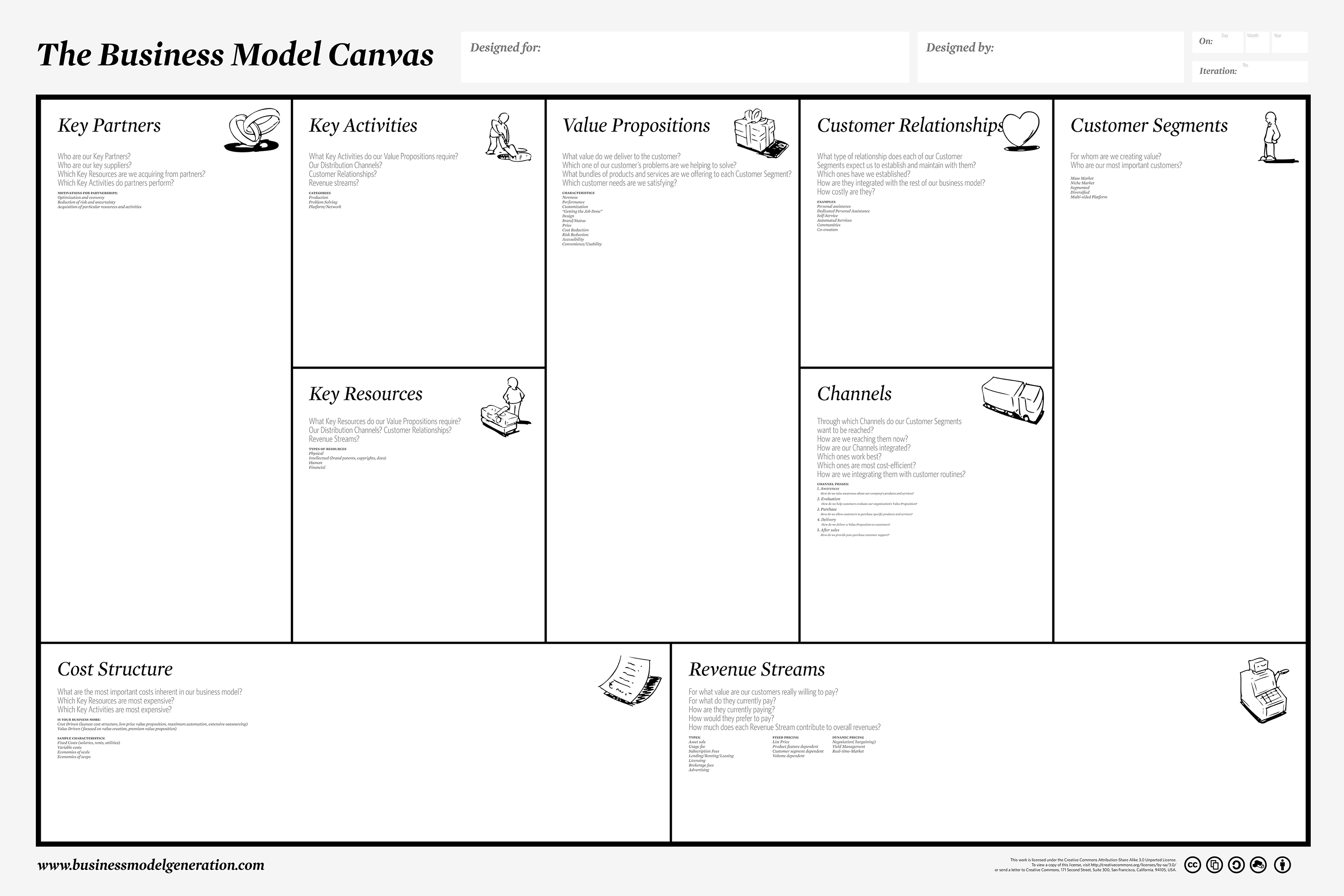 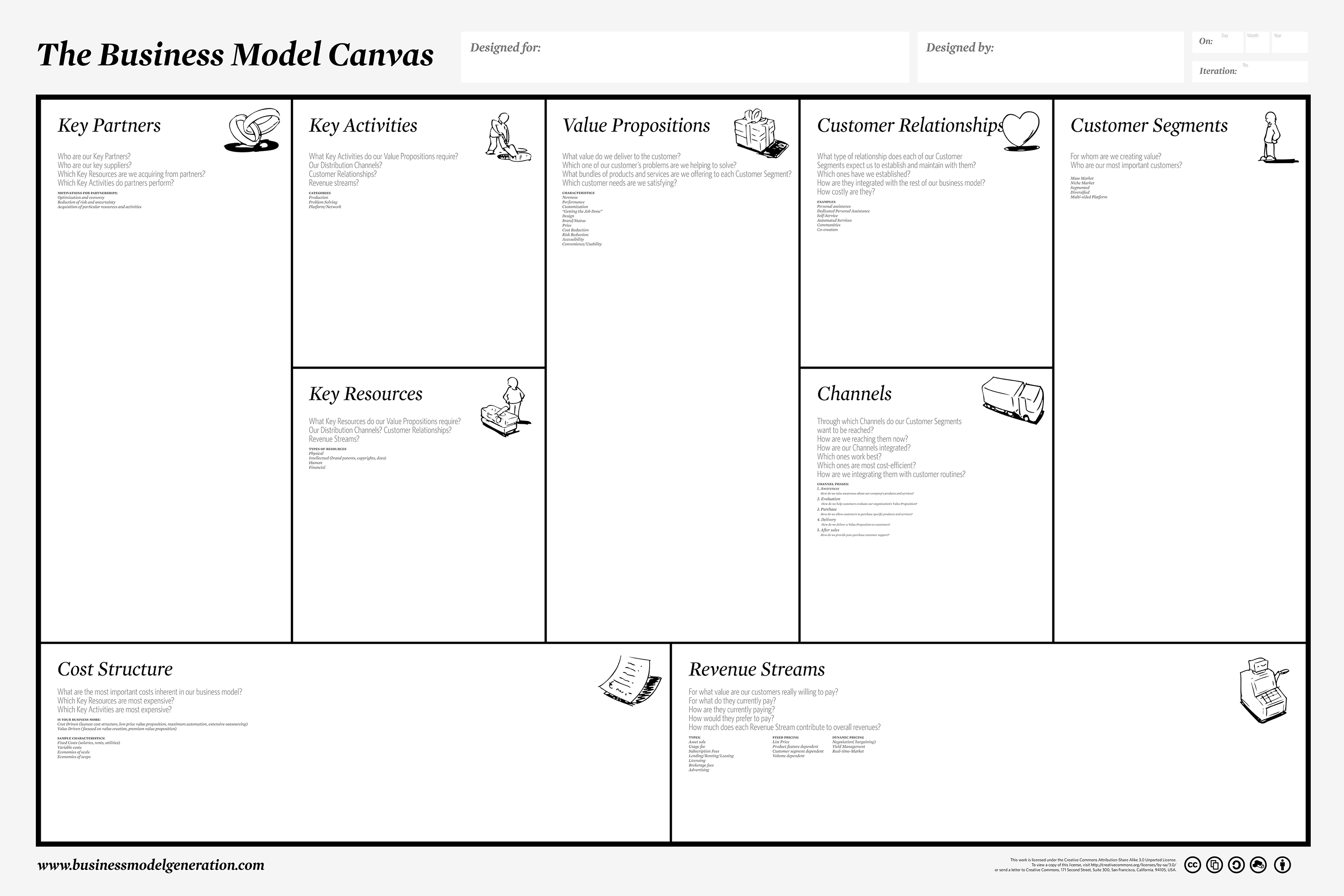 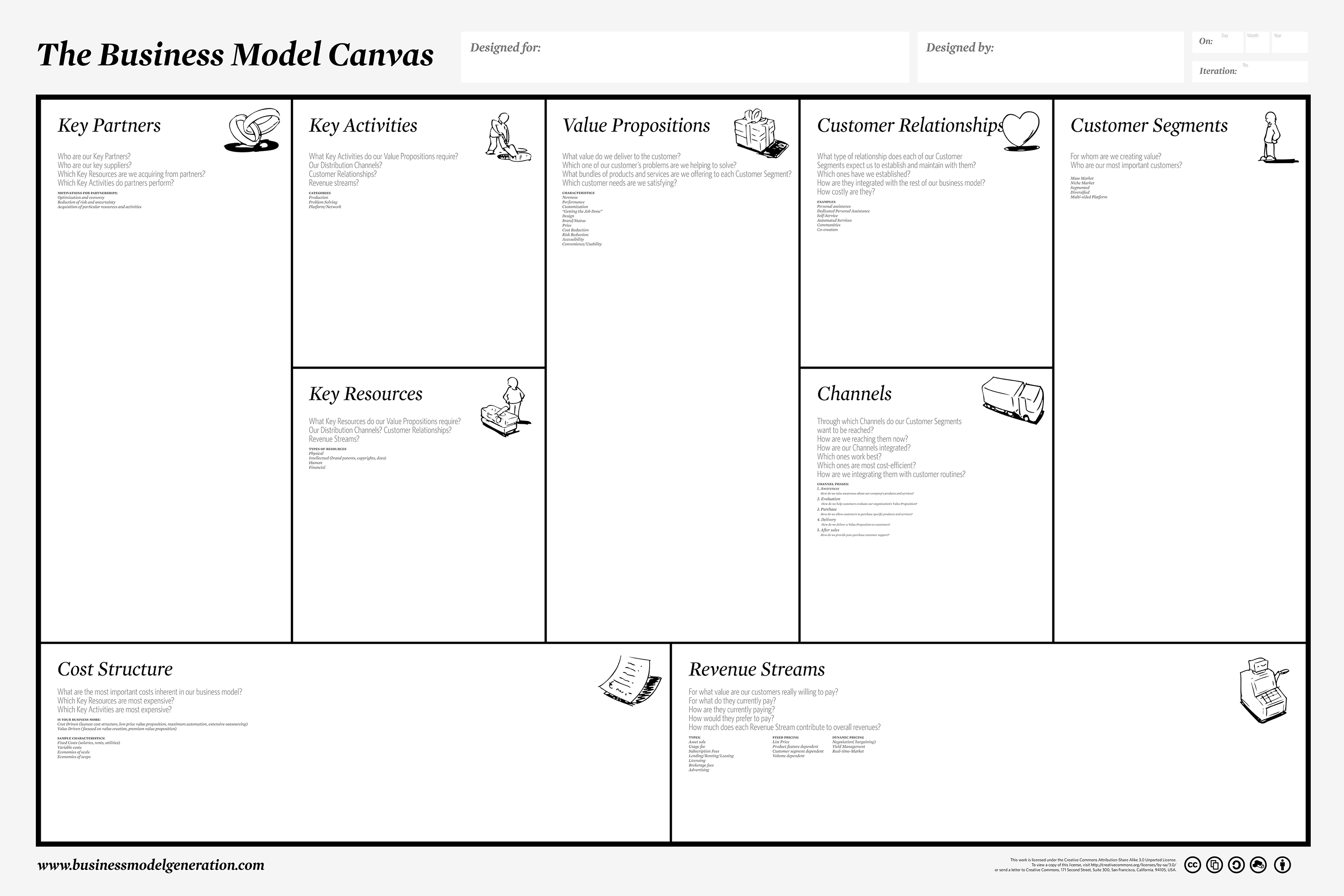 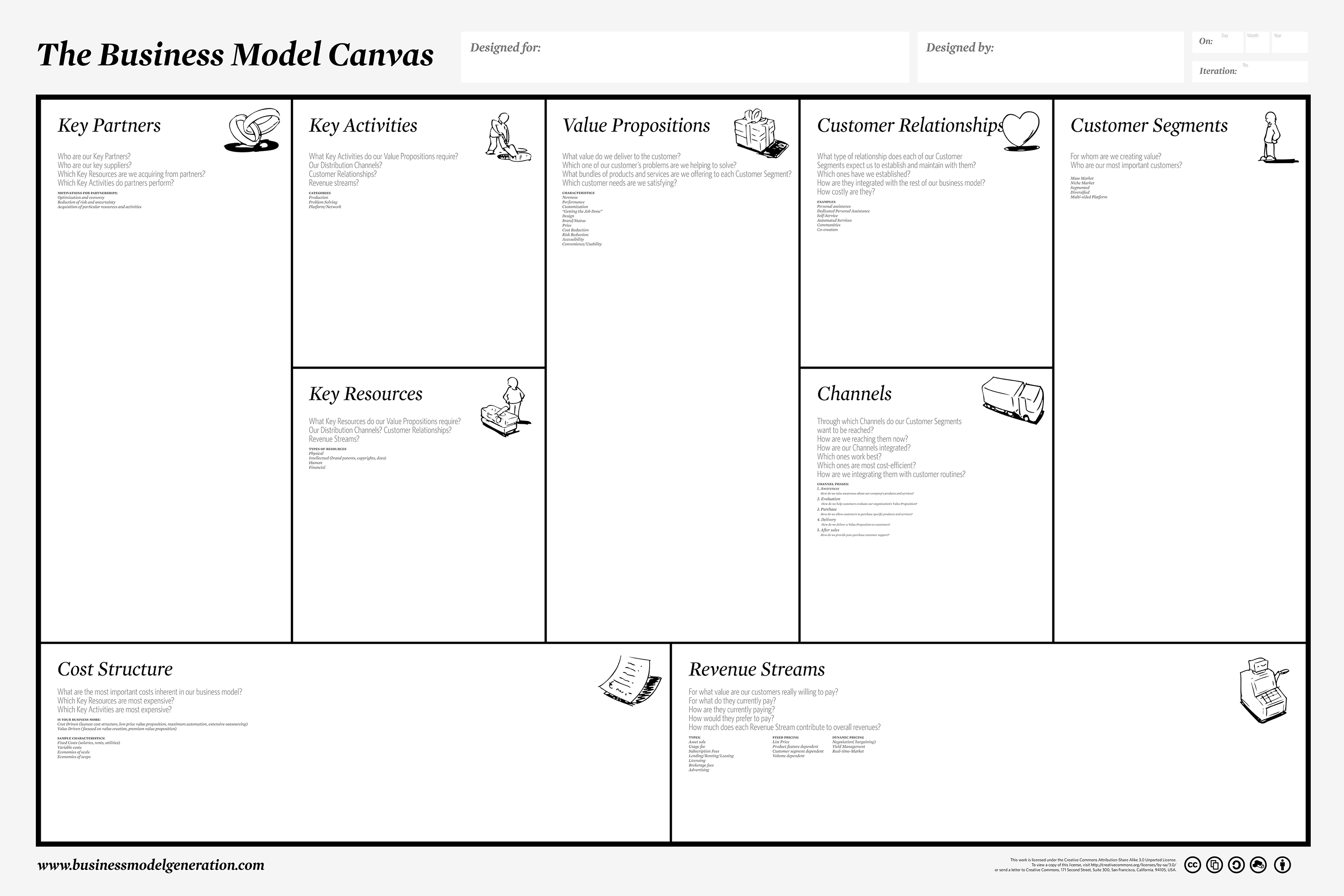 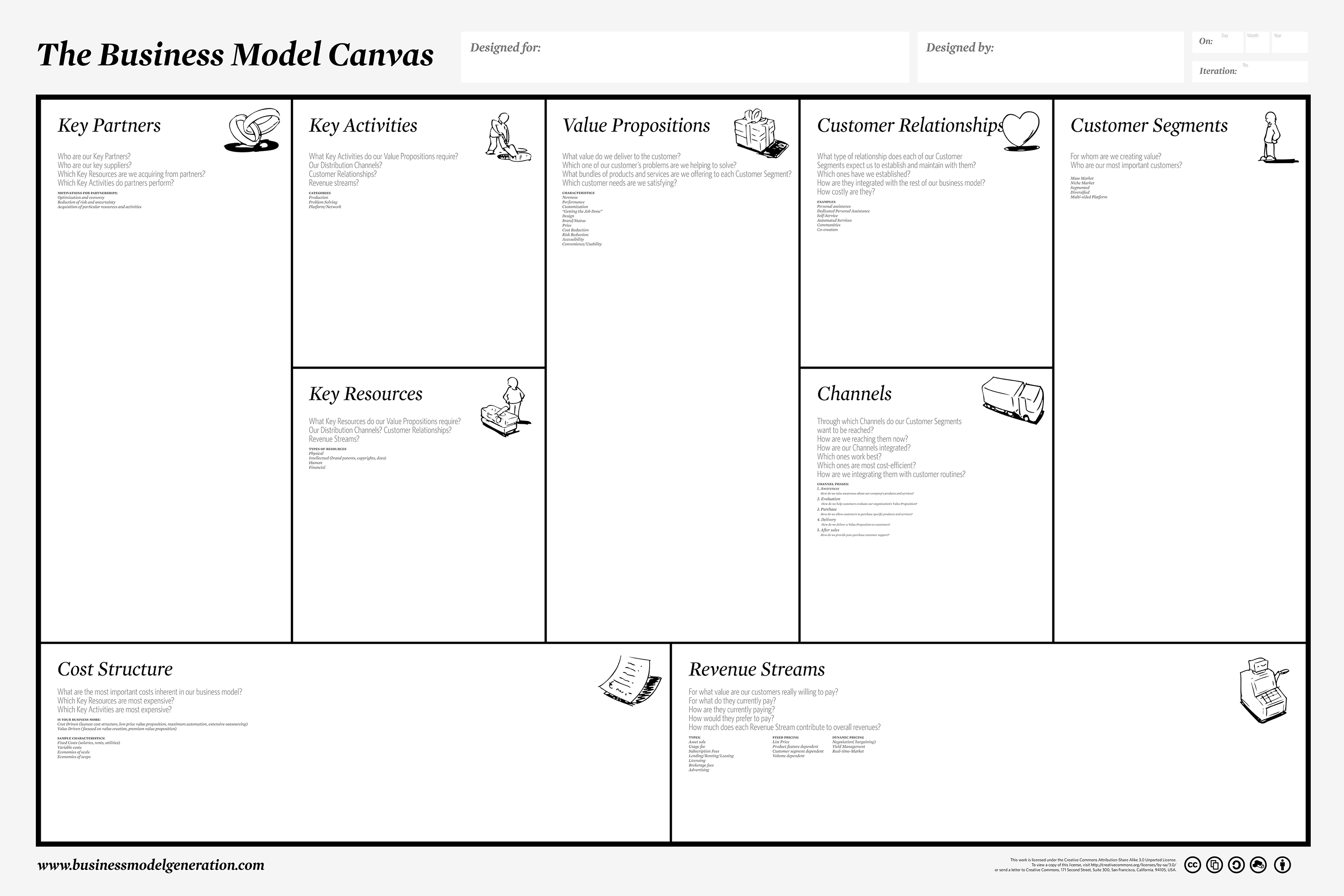 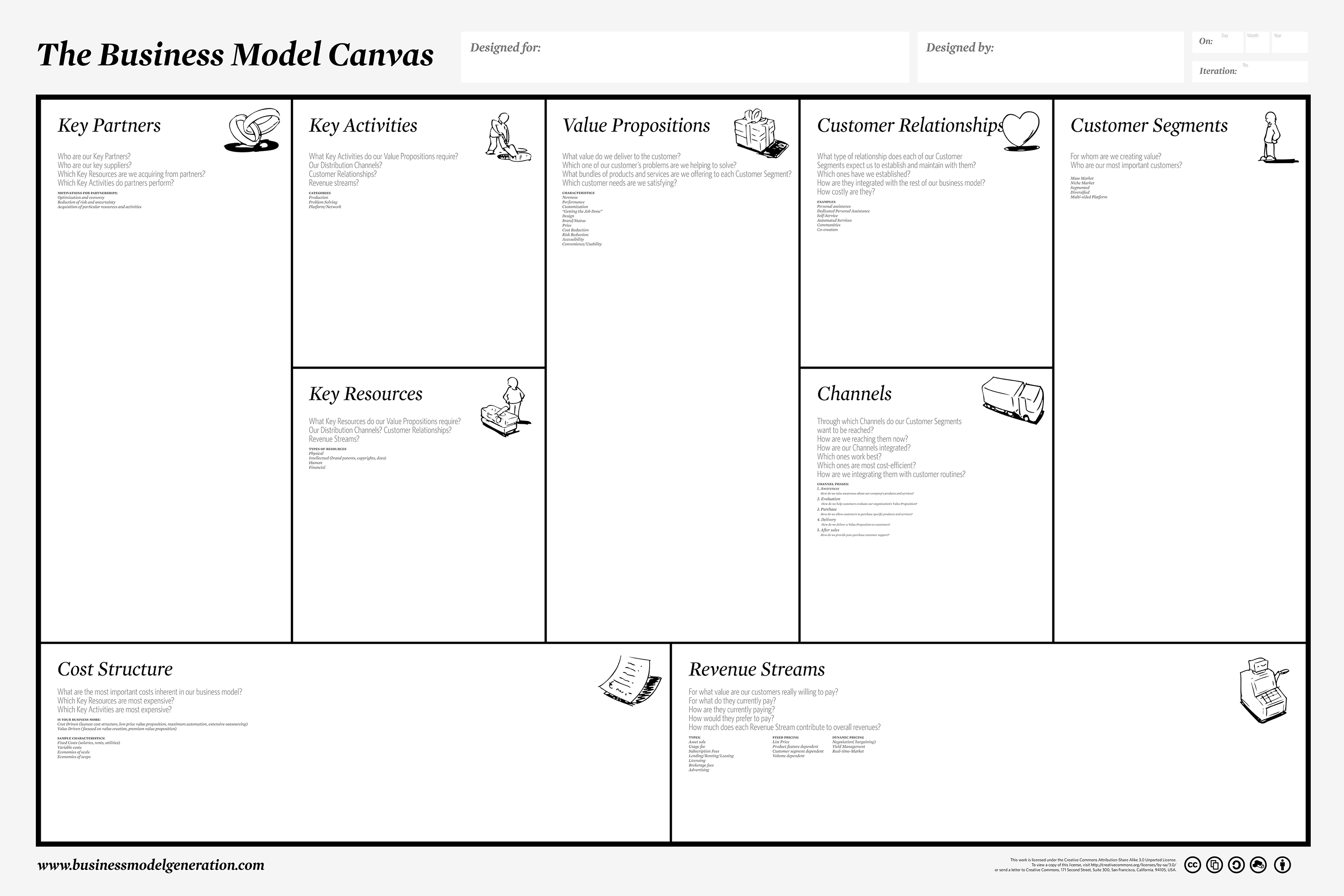 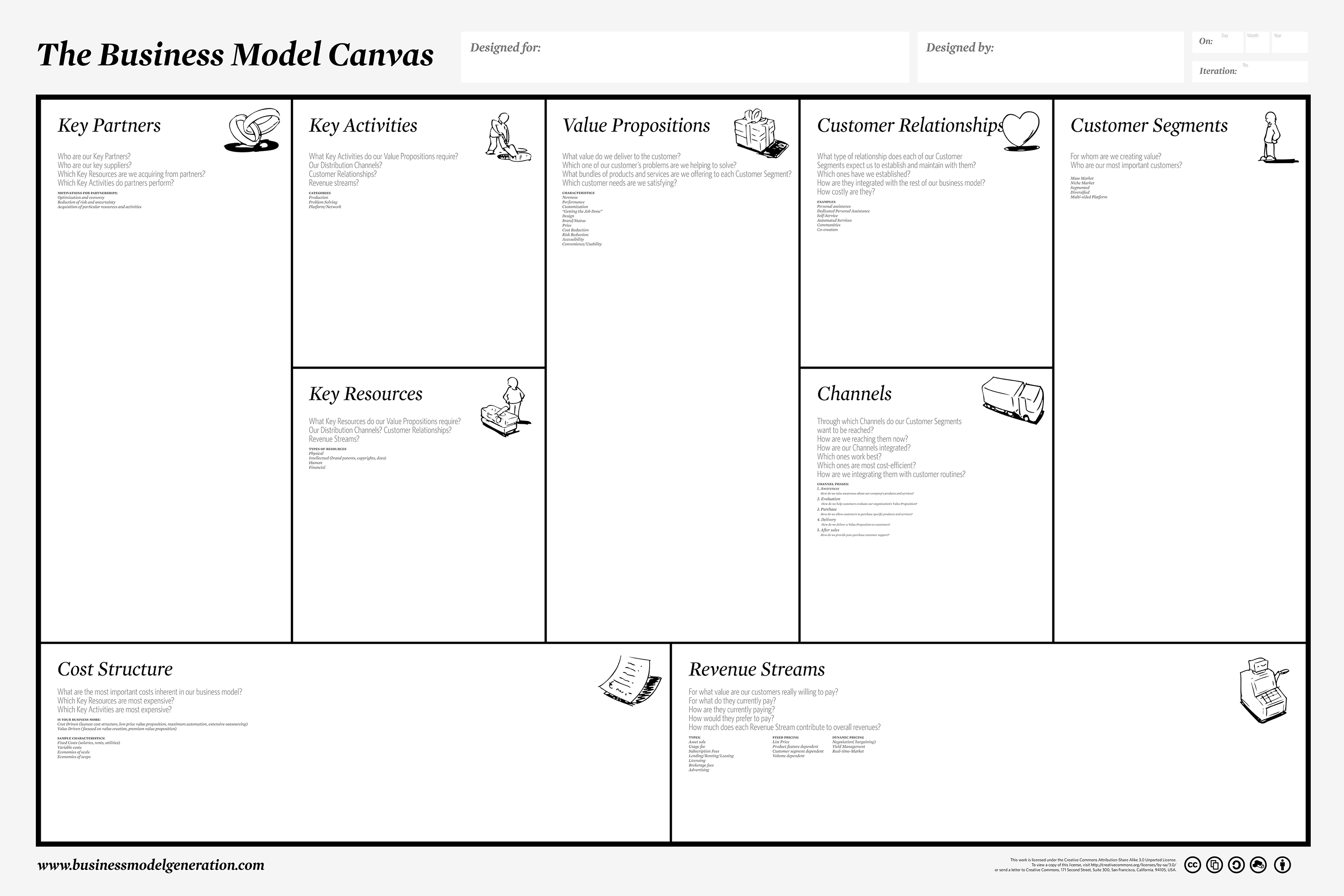 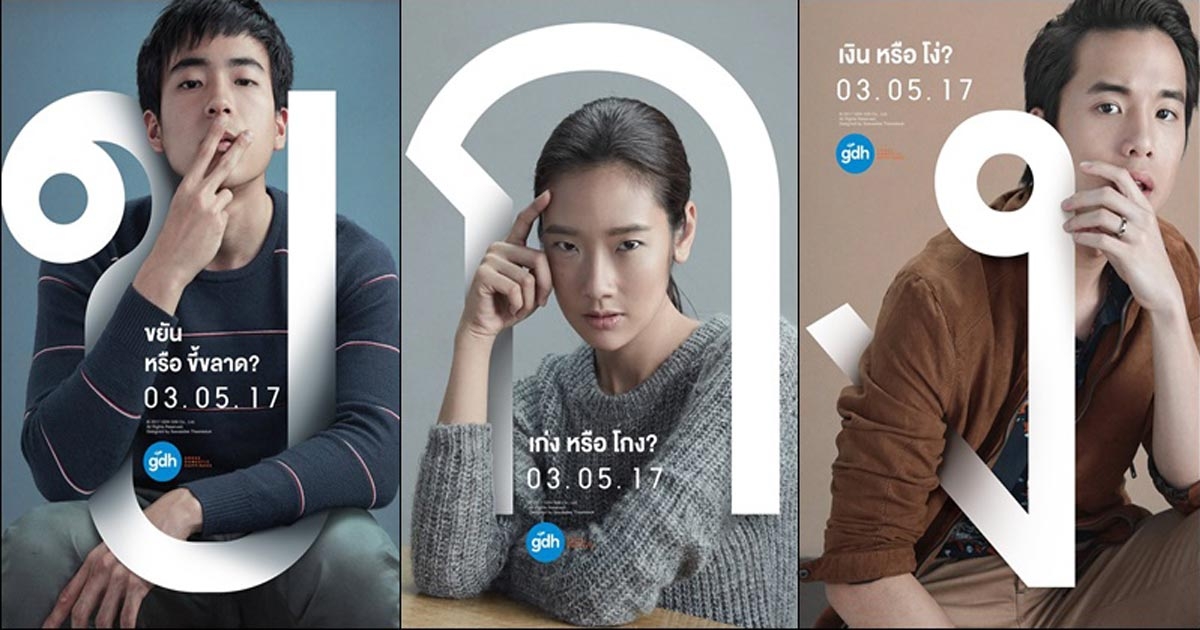 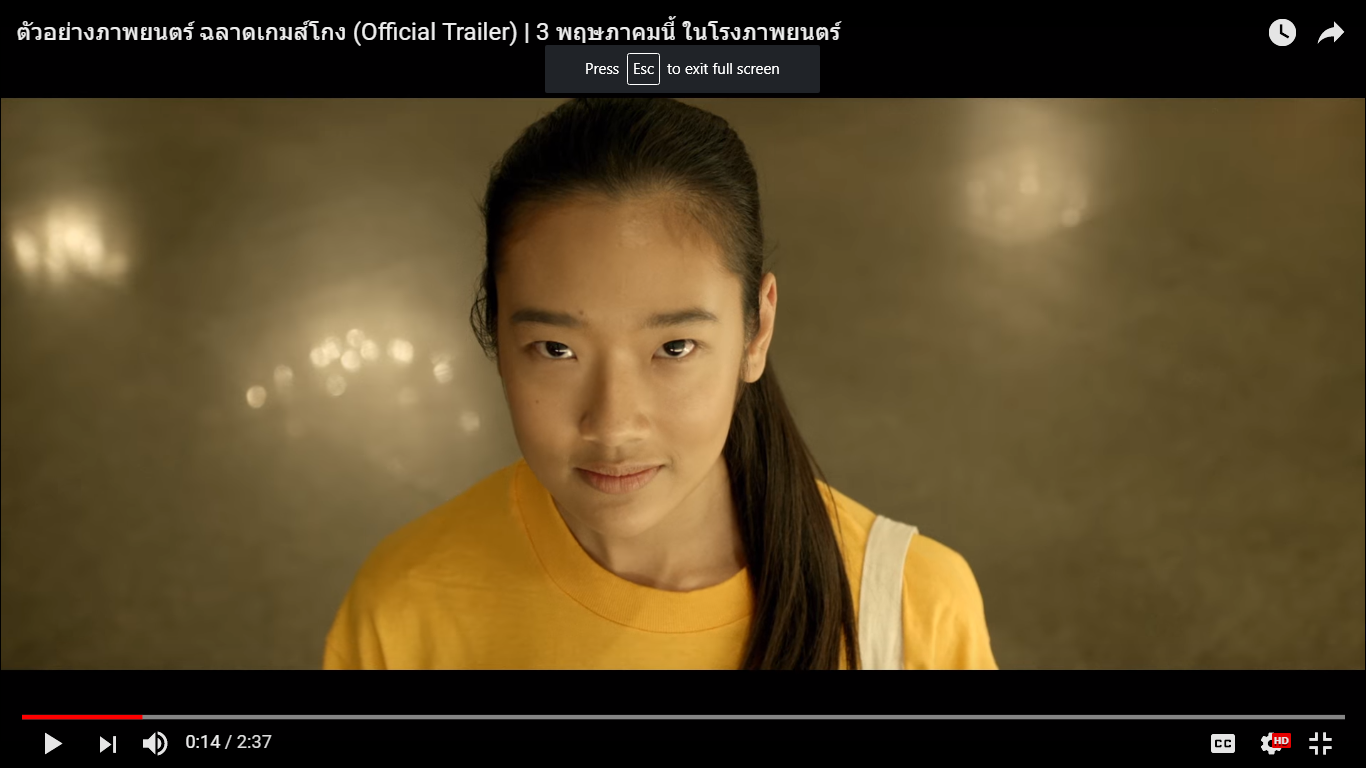 Case study
ให้นิสิตจับกลุ่ม (2-4 คน)
ร่างแผนธุรกิจบริษัทโกงข้อสอบโดยมีกลุ่มลูกค้าคือนิสิตจุฬาฯ คณะบัญชี ทั้งสี่ชั้นปี โดยใช้ Business Model Canvas (15 นาที)
เสร็จแล้วผมจะสุ่ม 2 กลุ่มออกมา Present แผนธุรกิจหน้าห้อง
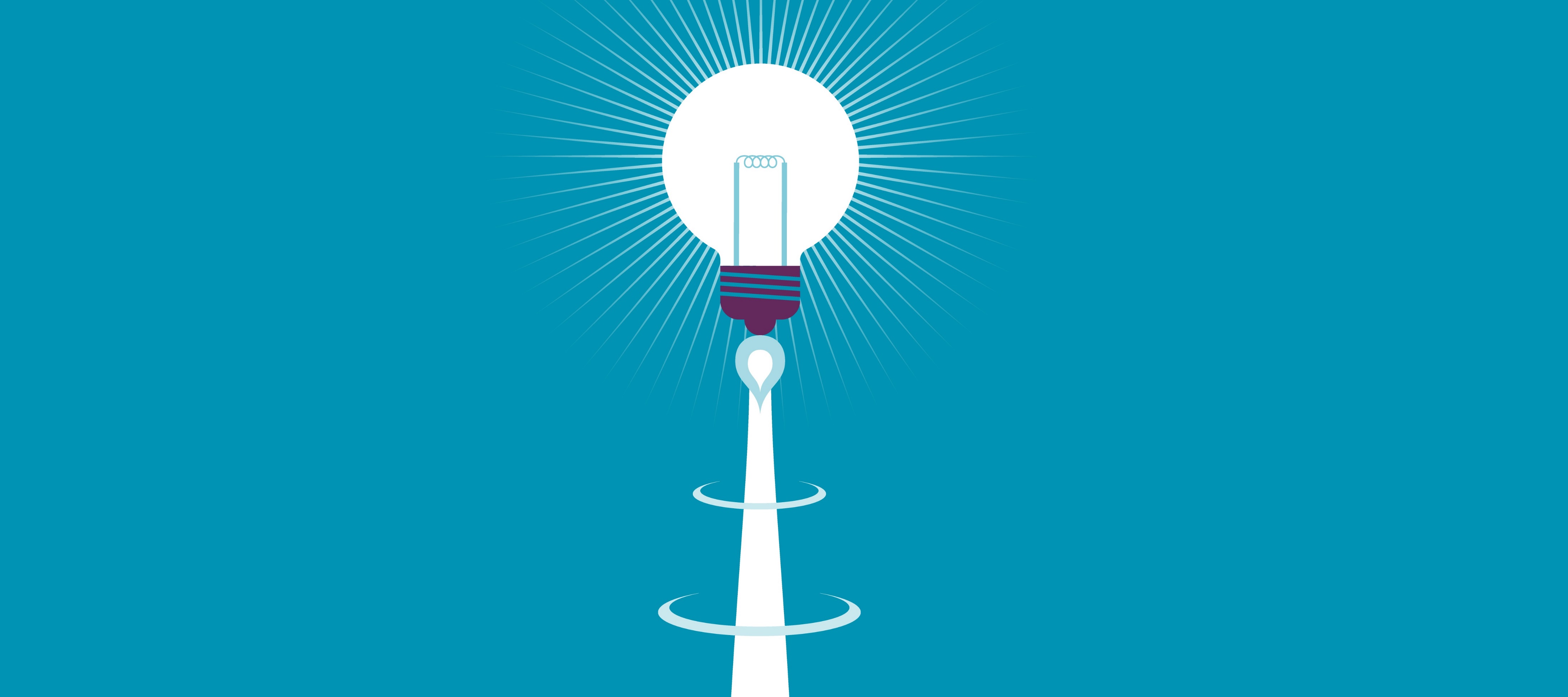 ธุรกิจ ความเสี่ยง และการจัดการความเสี่ยง
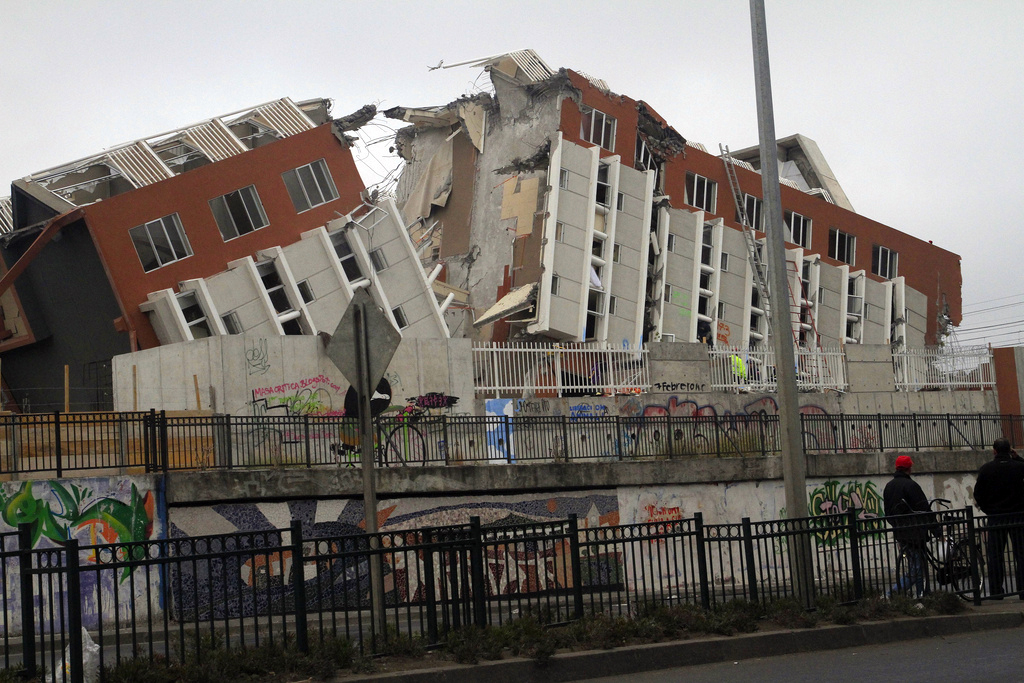 ถาม ๆๆๆ1. บริษัทกลัวความเสี่ยงด้วยหรอ? บริษัทไม่เหมือนกับคนนะ2. ถ้าบริษัทไม่กลัวความเสี่ยง แล้วทำไมบริษัทถึงมีความต้องการจัดการความเสี่ยงด้วย?
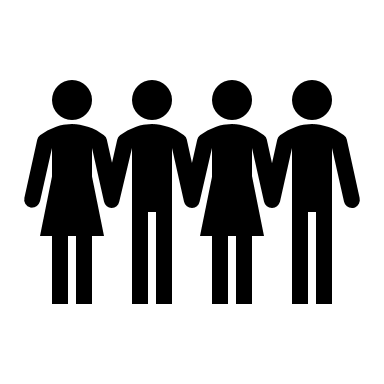 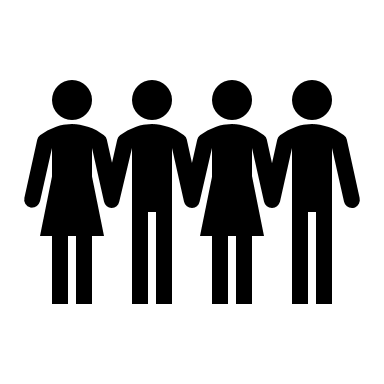 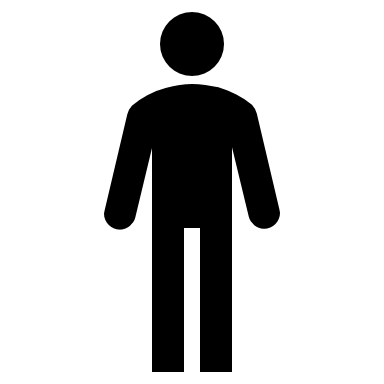 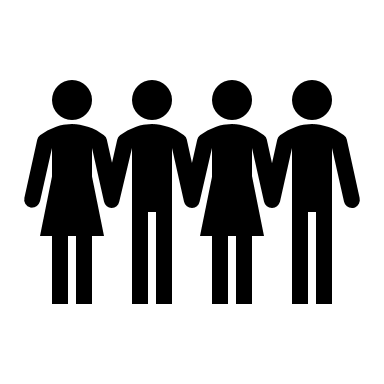 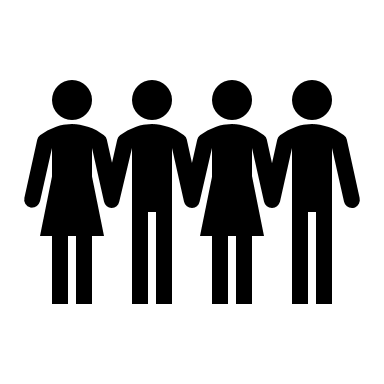 บริษัทที่มีผู้ถือหุ้นมาก ต่อคนถือไม่กี่ % ของบริษัท มีแนวโน้มที่จะไม่กลัวความเสี่ยง เพราะผู้ถือหุ้นแต่ละคนสามารถถือได้หลาย ๆ บริษัท กระจายความเสี่ยง (diversify) พอร์ตโฟลิโอของตัวเองได้ จึงอาจไม่มี demand สำหรับการจัดการความเสี่ยง
ถ้ามีผู้ถือหุ้นน้อยราย หรือเจ้าของบริษัทรายใหญ่ไม่กี่คน บริษัทพวกนี้จะกลัวความเสี่ยง เพราะไม่สามารถกระจายความเสี่ยง (diversify) ได้ ดังนั้นการจัดการความเสี่ยงจึงสำคัญมาก
อย่างไรก็ตาม... การจัดการความเสี่ยงก็ยังช่วยลดต้นทุนทางอ้อมสำหรับบริษัทอยู่ดี สามารถสร้างประโยชน์แก่บริษัทได้แม้จะมีจำนวนผู้ถือหุ้นมากราย
Risk Management ช่วยลดต้นทุนที่เกิดจากการล้มละลาย (Reduce Bankruptcy Cost)
Risk Management ช่วยลดต้นทุนค่าเสียโอกาสจากการที่บริษัทไม่มีเงินทุนเพียงพอสำหรับการลงทุนในโปรเจคใหม่ ๆ (Reduce Underinvestment Cost)
(สำหรับบางธุรกิจ) กฎหมายบังคับให้ต้องจัดการความเสี่ยง เช่น ธุรกิจในตลาดหลักทรัพย์ ธุรกิจประกัน ธนาคาร ฯลฯ ถ้าไม่ทำจะมีต้นทุน (ถูกฟ้อง รัฐบาลควบคุมเข้มงวดมากขึ้น เกิด Negative Externality ต่อสังคมในวงกว้าง ฯลฯ)
กลยุทธ์การจัดการความเสี่ยง 4 วิธี: MART Framework
Mitigate (ลด)
Avoid (เลี่ยง)
โอกาส
เกิดบ่อย
Loss 
control
Retain (รับ) – Risk-based Capital
Transfer (โอน) – Reinsurance, Derivative, Capital Market Solutions
โอกาส
เกิดต่ำ
Loss financing
ความเสียหายต่ำ
ความเสียหายสูง
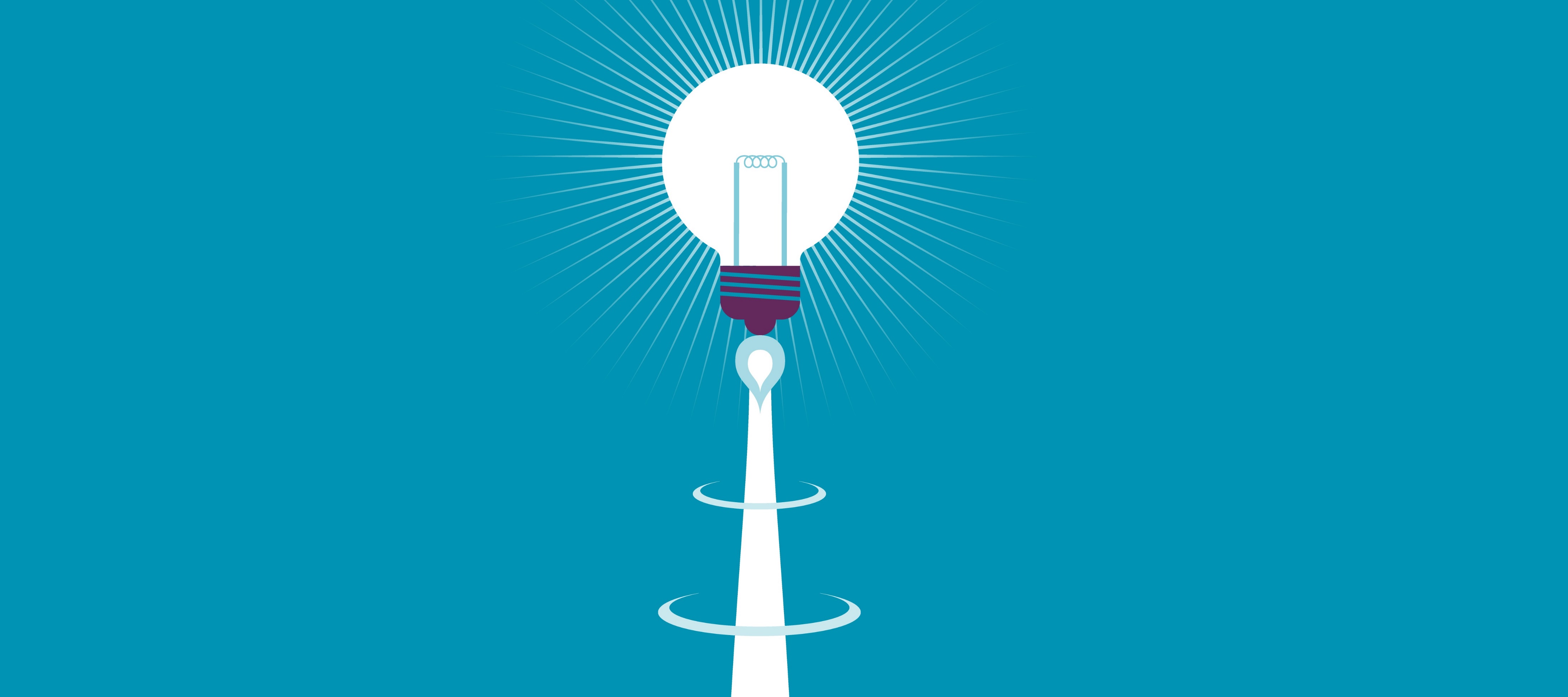 การจัดทำแผนการจัดการความเสี่ยง
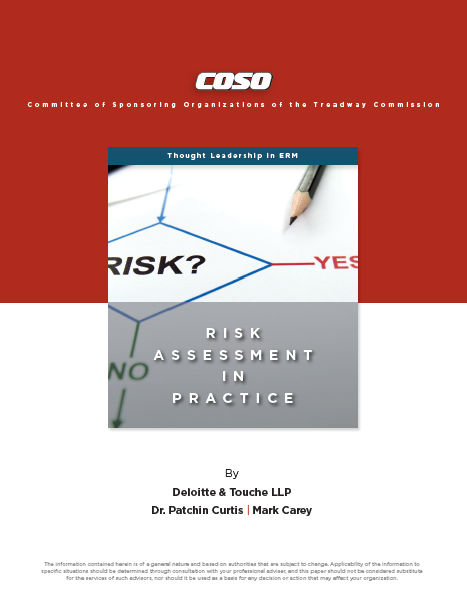 MUST READ!!!COSO ERM by Deloitte
Also Watch This PwC Clip: https://www.youtube.com/watch?v=0HonAcWZkdQ
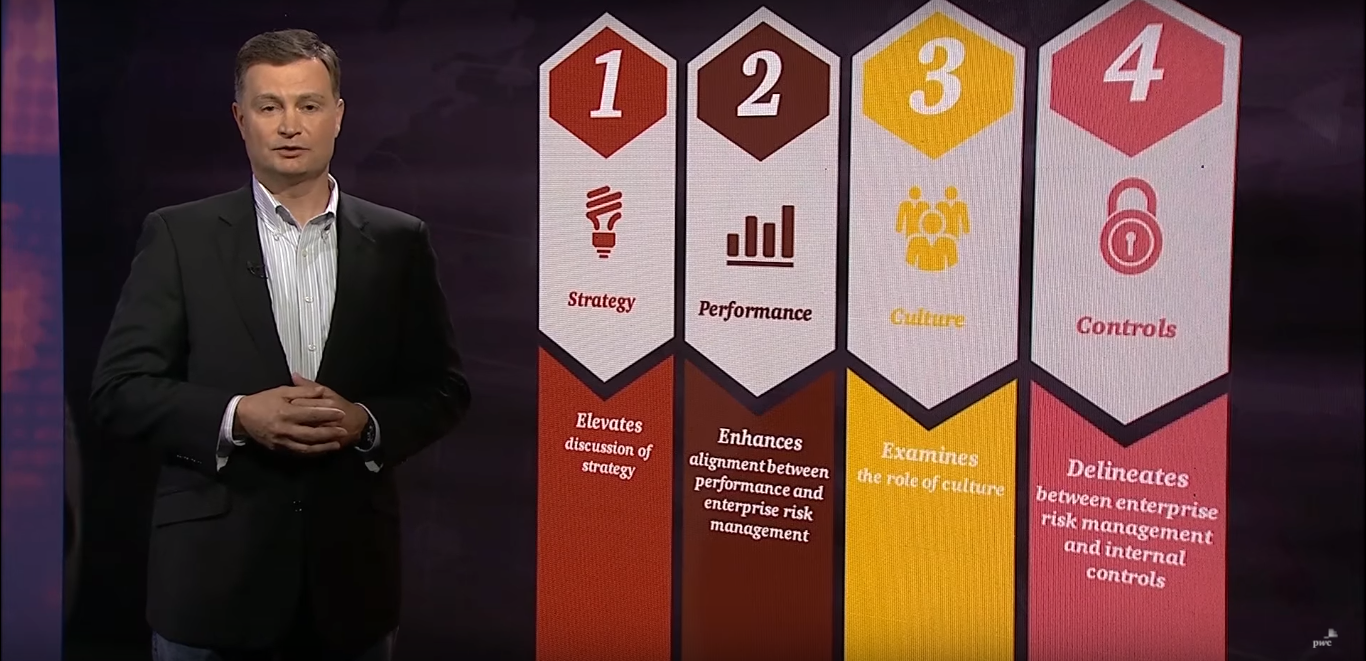 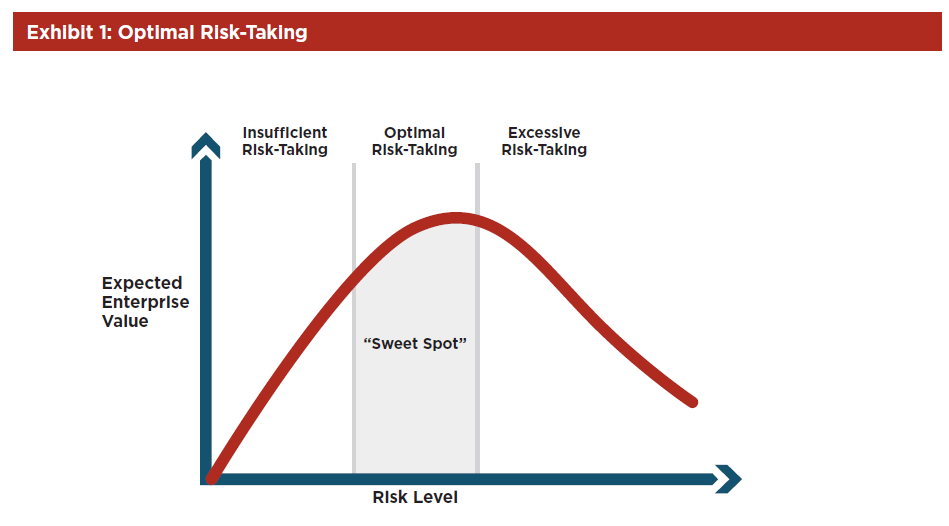 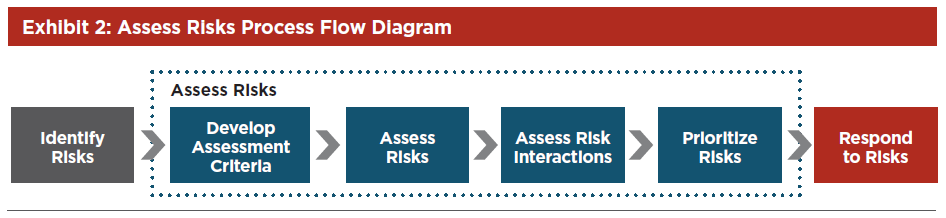 Correlation Matrix
I L V S
S F O C
Risk Mapping
M A R T
+ 
Budget Analysis
(ทบทวน) ความเสี่ยงของธุรกิจ 4 ประเภท: S-F-O-C Framework
Operation ความเสี่ยงด้านการปฏิบัติการ
People: คนไม่พอ คนไม่เก่ง คนออกเยอะ คนโกง
Process: ระบบไม่ทำงาน ระบบไม่มีประสิทธิภาพ
Disruption: ไฟไหม้ พายุเข้า น้ำท่วม โดนโจรกรรมข้อมูล
Strategic ความเสี่ยงเชิงกลยุทธ์
ข้อมูลไม่ดี ข้อมูลไม่พอ เลือกกลยุทธ์พลาด ปรับตัวได้ช้า demand ไม่พอ แข่งขันสูง ราคาผันผวน เศรษฐกิจแย่ เทคโนโลยีเปลี่ยนเร็ว ถูกซื้อกิจการ เสื่อมเสียชื่อเสียง/brand ปัญหาการเมือง
Compliance ความเสี่ยงด้านกฎหมาย
กฎหมายหรือระเบียบเปลี่ยน ถูกฟ้อง ถูกปรับ เข้าคุก ปิดบริษัท
Financial ความเสี่ยงด้านการเงิน
เข้าถึงแหล่งทุนไม่ได้ เงินไม่พอ เงินแพง ผลตอบแทนจากการลงทุนต่ำ/ผันผวน รายจ่ายเพิ่ม/ผันผวน จ่ายภาษีแพง หมุนเงินไม่ทัน/สภาพคล่องต่ำ
(ทบทวน) ความเสี่ยงเหล่านี้ควรเป็นความเสี่ยงประเภทไหน?
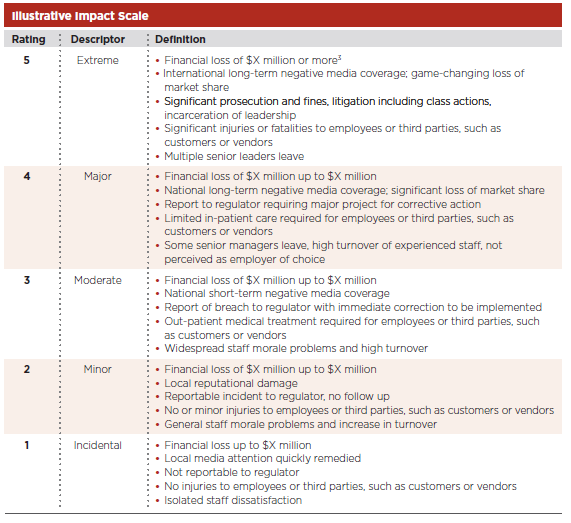 Assessment Criteria: I & L
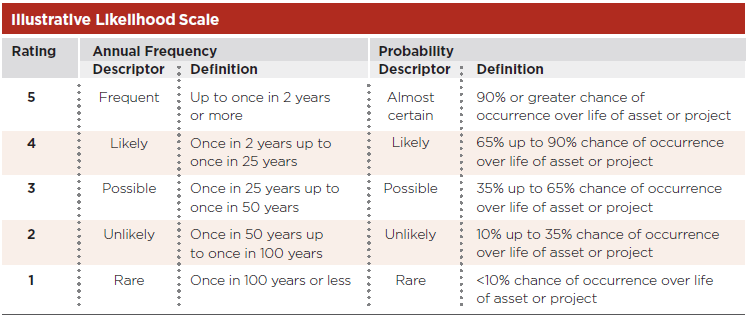 Assessment Criteria: V & S
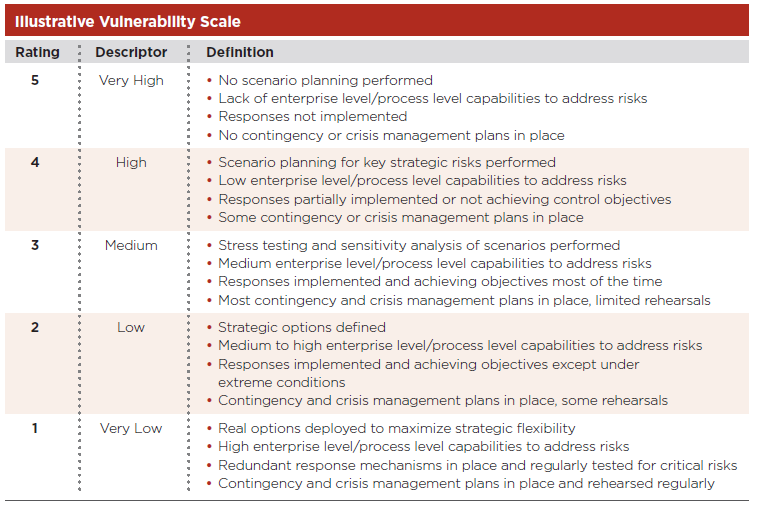 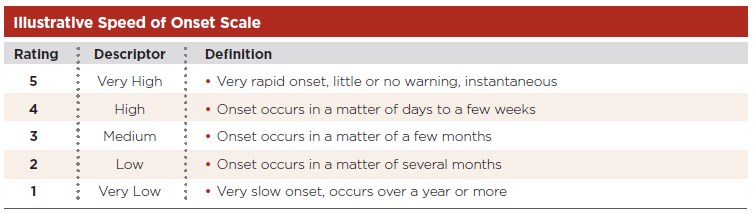 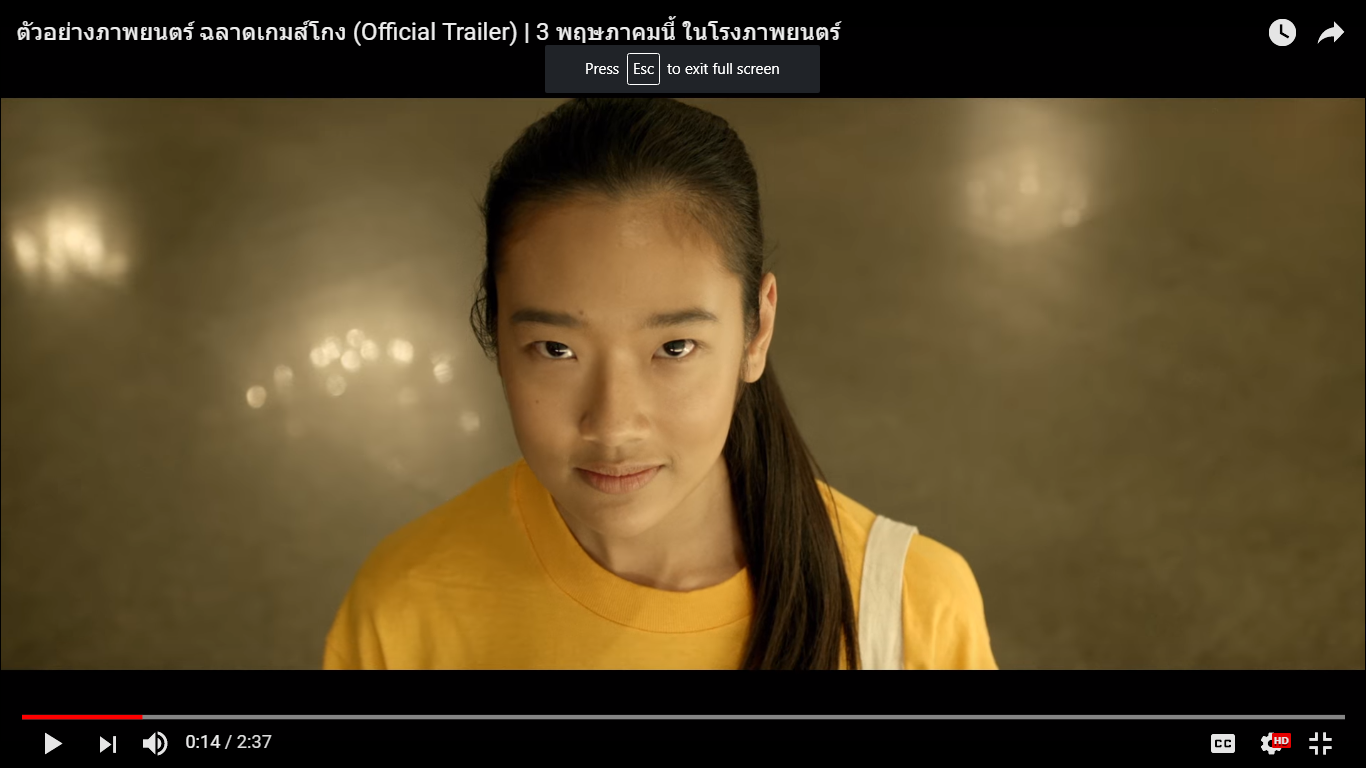 Case study
ให้นิสิตจับกลุ่ม (2-4 คน)
จากแผนธุรกิจบริษัทโกงข้อสอบที่ได้ทำมา ให้นิสิตลอง List รายการความเสี่ยงโดยใช้กรอบ S F O C มากลุ่มละ 5-7 ข้อ (10 นาที)
แล้วให้ลองสร้าง Assessment Criteria ตามกรอบ I L V S และประเมินตัวเลขด้วย (5 นาที) เสร็จแล้วผมจะสุ่ม 2 กลุ่มมา Present หน้าห้อง
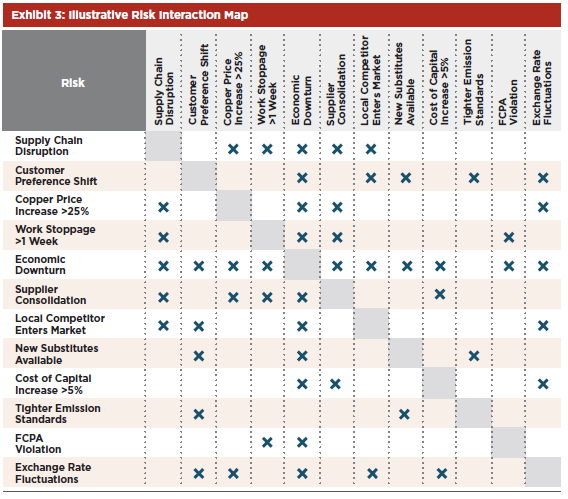 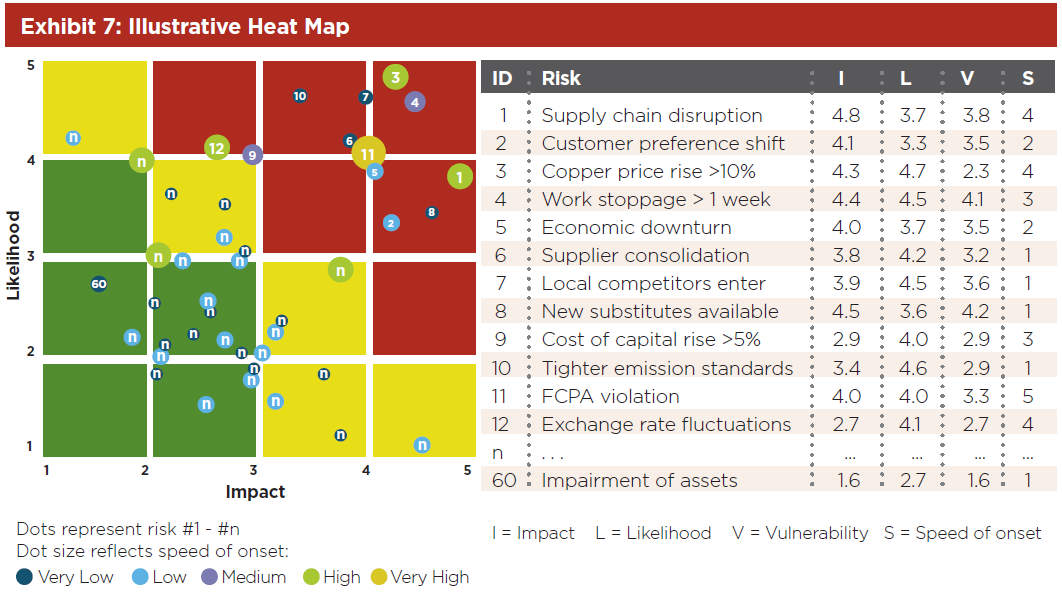 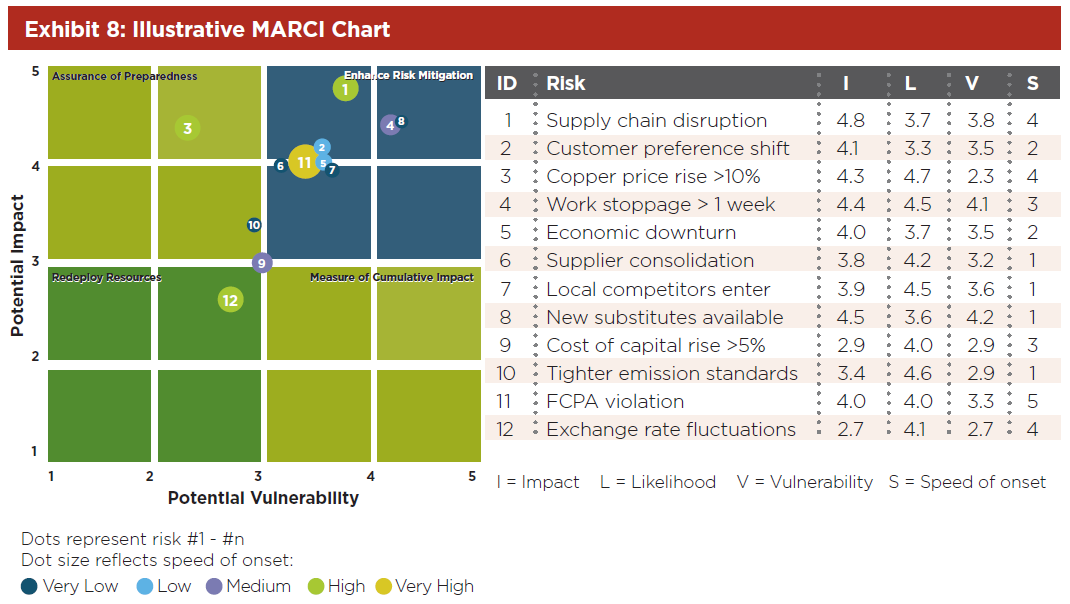 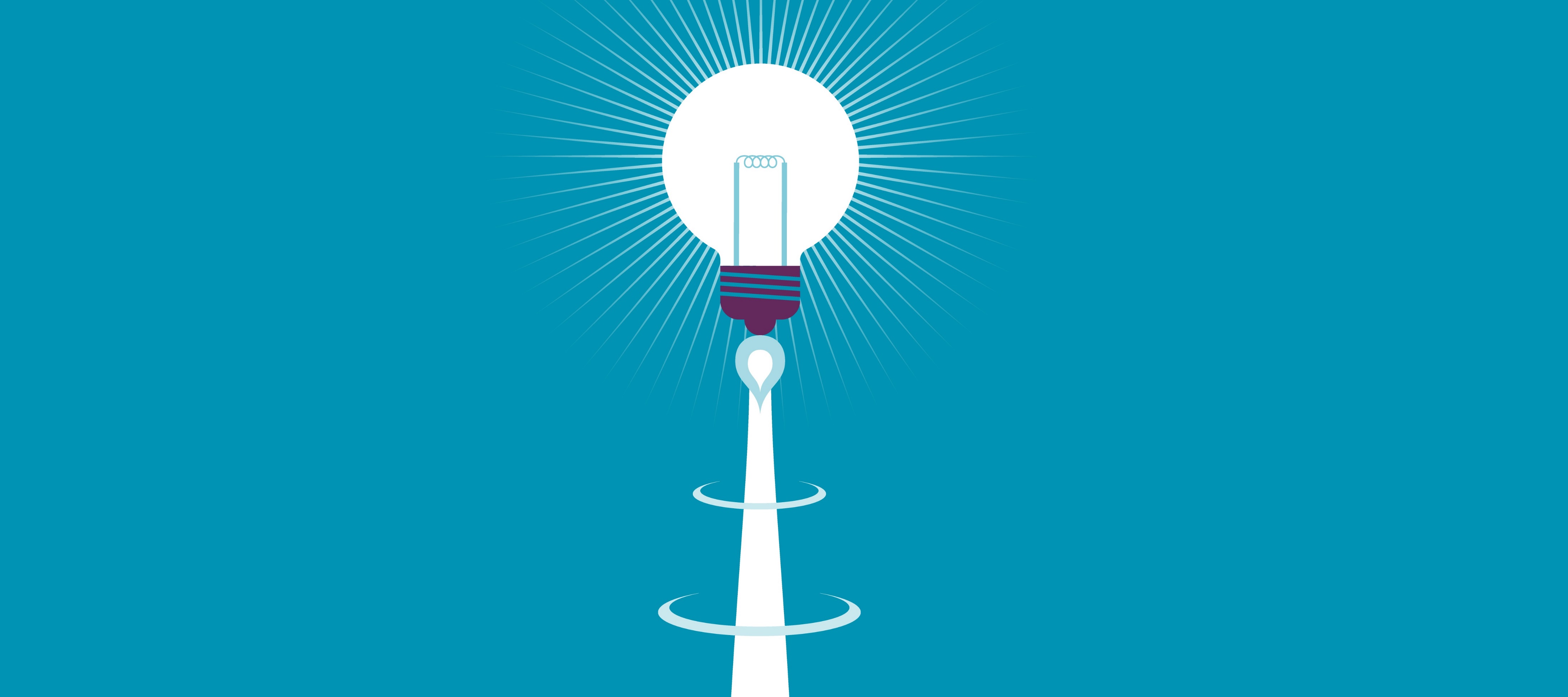 แนะนำการประกันภัยและเครื่องมืออื่นๆ ที่ใช้ในการจัดการความเสี่ยงธุรกิจ
เครื่องมือในการจัดการความเสี่ยงของธุรกิจ
Key Takeaways วันนี้
Business Model Canvas 9 ข้อ
Risk Management & Business
ทำไมธุรกิจต้องการจัดการความเสี่ยง
การจัดการแผนการจัดการความเสี่ยง: SFOC, ILVS, Correlation Matrix, Risk Mapping, MART & Budget Analysis
เครื่องมือในการจัดการความเสี่ยง
Extra Credit
สรุป Business Canvas แบบง่าย ๆ ให้เพื่อนอ่าน
สรุป COSO ERM แบบง่าย ๆ ให้เพื่อนอ่าน
เสร็จแล้วโพสลง Facebook Group
คราวหน้า